Fabiola Gianotti (CERN) 
Snowmass-Seattle, 25 July 2022
CERN’s vision and plans
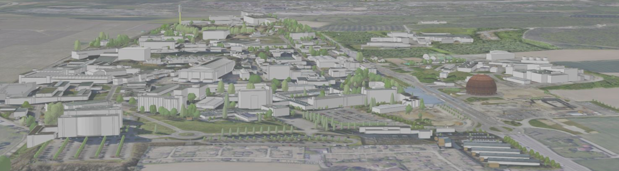 CERN in few numbers
Funded in 1954; intergovernmental treaty
23 Member States, 10 Associate Member States, 4 Observers (including US) 
~ 50 International Cooperation Agreements with non-Member States
Every year (pre-Covid-19):
150000 visitors to CERN 
4 million visitors to CERN website
150000 press cuttings
2 million mentions on social media
Annual Budget: 1.3 BCHF (shared by Member States based on net national income)
~ 580 MCHF spent annually for procurements (supplies, services)
2 main sites in CH and France, 15 smaller satellite sites
630 hectares, 700 buildings
70 km underground tunnels, > 30 caverns
1000 km technical galleries/trenches
500 hotel rooms, 3000 meals served daily
4000 contractors’ personnel
9000 people on site everyday (before Covid-19)
CERN’s community: > 16000 people (> 110 nationalities)
2700 staff
800 post-doctoral fellows
12700 users and other associates
3000 PhD students from all over the world 
4500 young people trained at CERN at any time
US population: 2045 scientists from 142 Institutes
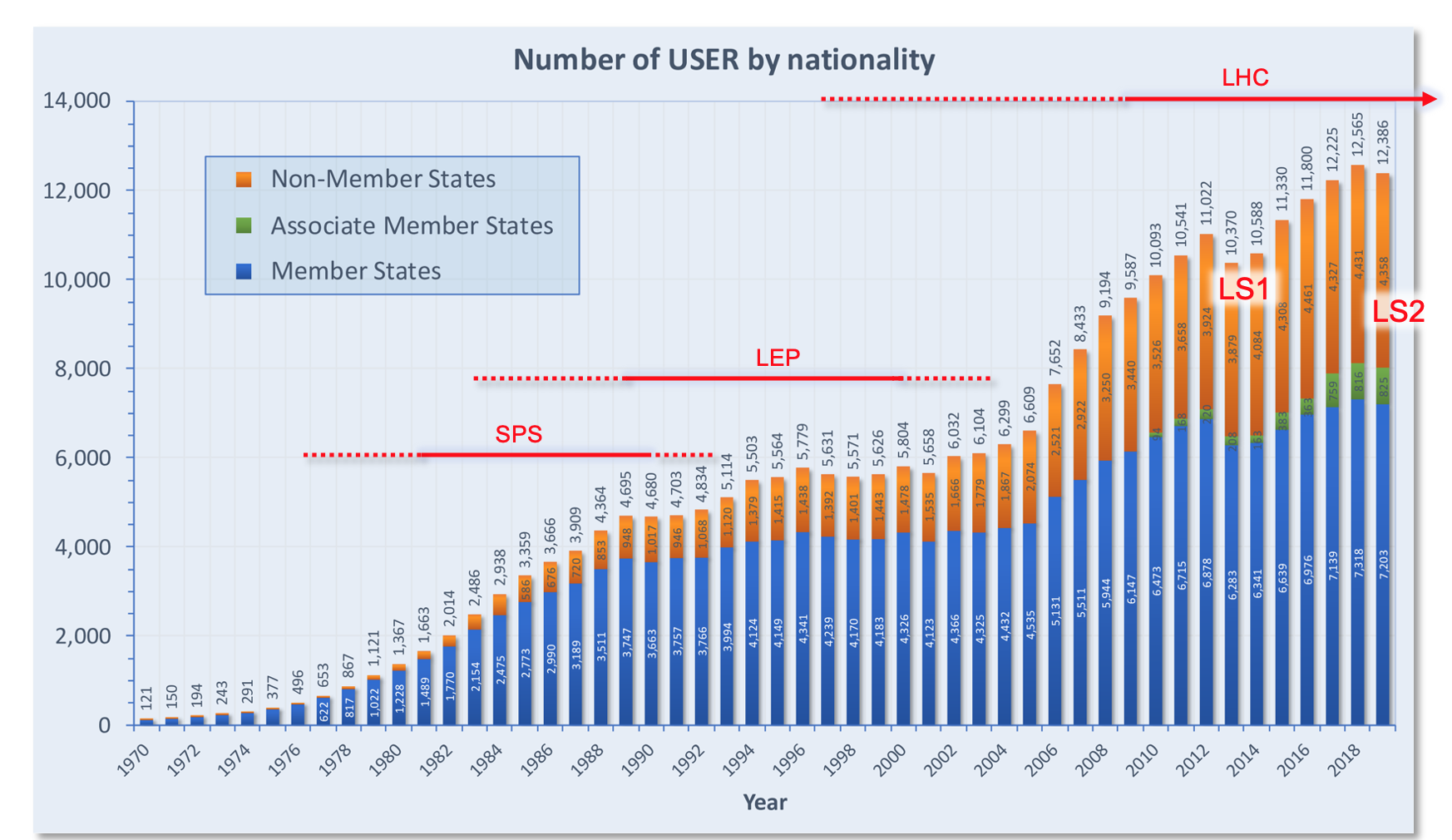 ~ 40%
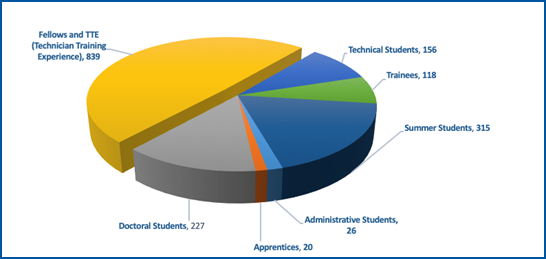 ~ 25%
~ 20%
Initial remarks
The contributions of DOE, NSF and US scientists (~17% of CERN’s users), 
in particular the intellectual contributions of the young scientists, 
have been crucial to the success of the LHC and CERN more generally. 

They will continue to be crucial also in the future for HL-LHC and beyond. 
In particular, FCC (or any other future collider at CERN) will only be possible with the strong participation 
of the US community (ideas, technologies, resources).

Likewise, CERN is committed to support LBNF/DUNE and open to discuss collaboration 
on future projects in the US.
3
CERN’s scientific strategy and programme based on 3 pillars
Full exploitation of the LHC: 
 successful Run 3: √s =13.6 TeV; integrated luminosities: 250 fb-1 (ATLAS and CMS), 25-30 fb-1 (LHCb), 7 nb-1 (ALICE, Pb-Pb) 
 High-Luminosity LHC upgrade (construction underway)  starts in 2029 ends ~ 2042 (goal is 3000 fb-1 to ATLAS and CMS)

“Scientific diversity” programme complementary to LHC experiments:
 current experiments and facilities at Booster, PS, SPS and their upgrades (recently AD/ELENA, East Area)
 participation in accelerator-based neutrino projects outside Europe (presently mainly LBNF/DUNE) through Neutrino Platform
 future opportunities discussed within “Physics Beyond Colliders” study group

Preparation of CERN’s future:
 intense accelerator R&D programme (including superconducting high-field magnets, RF, plasma wakefield, etc.) 
 Future Circular Collider (FCC) Feasibility Study  final report end 2025
 R&D and design studies for other scenarios: CLIC, muon colliders
Based on 2020 update of the European Strategy for Particle Physics (ESPP)
Note: next ESPP update expected in ~ 2026-2027  assume input to be submitted end 2025
4
LHC and HL-LHC
5
LHC : a success story
Run 3 started on 5 July with first collisions at 13.6 TeV
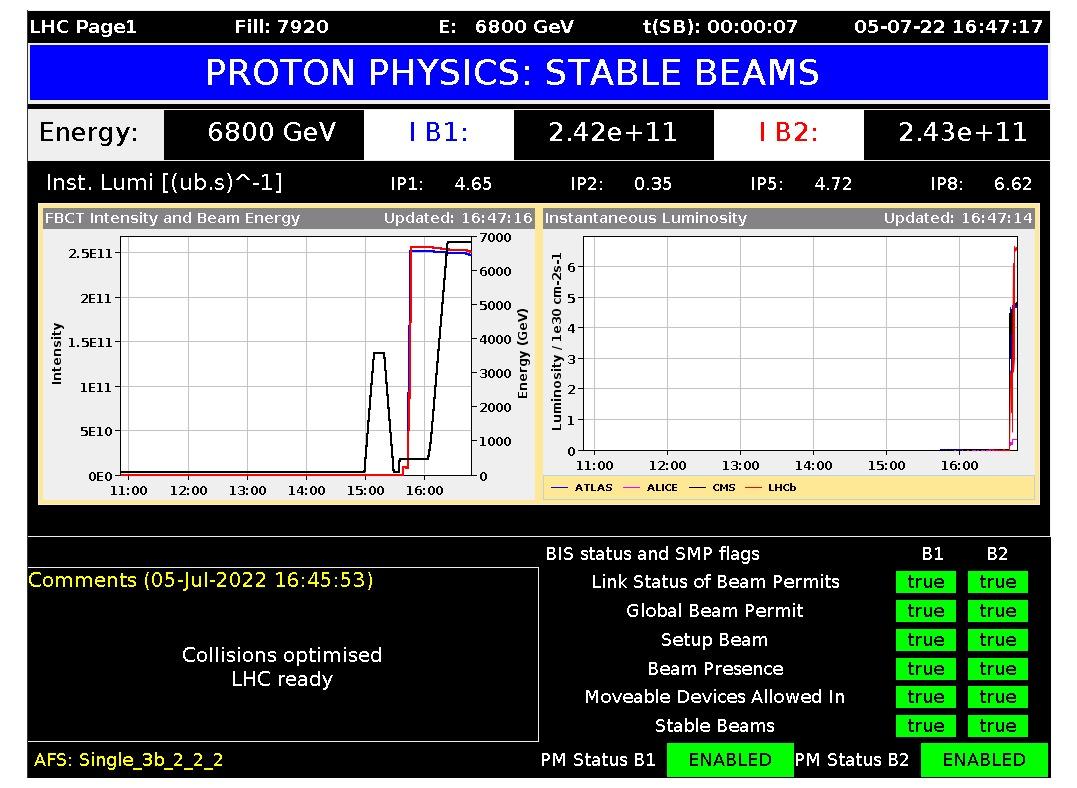 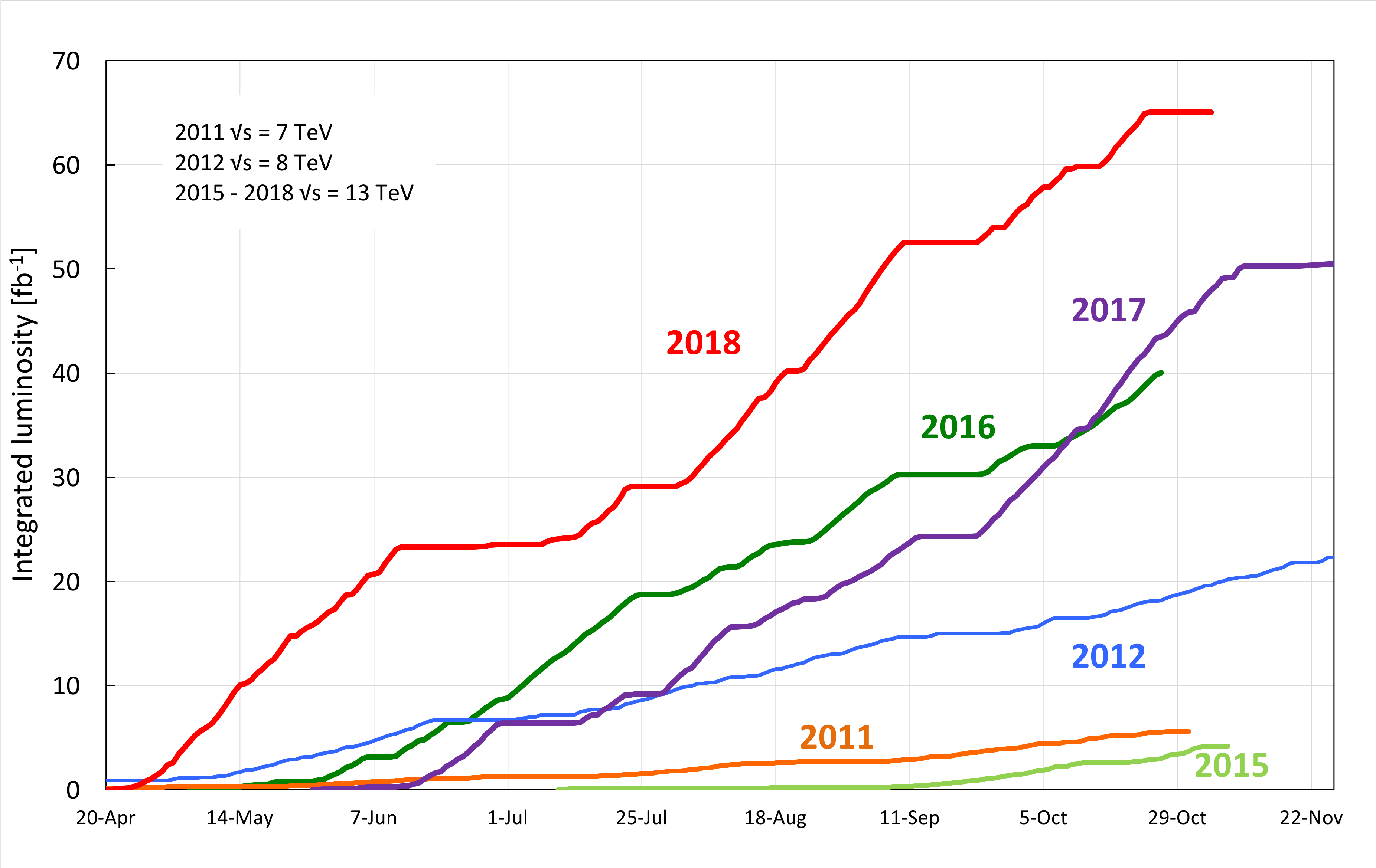 Delivered to ATLAS and CMS
Achieved peak luminosity Run 2 : 2x1034 cm-2 s-1 (x2 design value)

Run 1 (2010-2012) delivered: ~  30 fb-1 at 7-8 TeV
Run 2 (2015-2018) delivered: ~ 160 fb-1 at 13 TeV
Run 3 (2022-2025) expected: ~ 250 fb-1 at 13.6 TeV 

Run 1+2 luminosity (189 fb-1) is only 6% of total integrated luminosity 
expected at the end of HL-LHC
6
High-Luminosity LHC (HL-LHC)
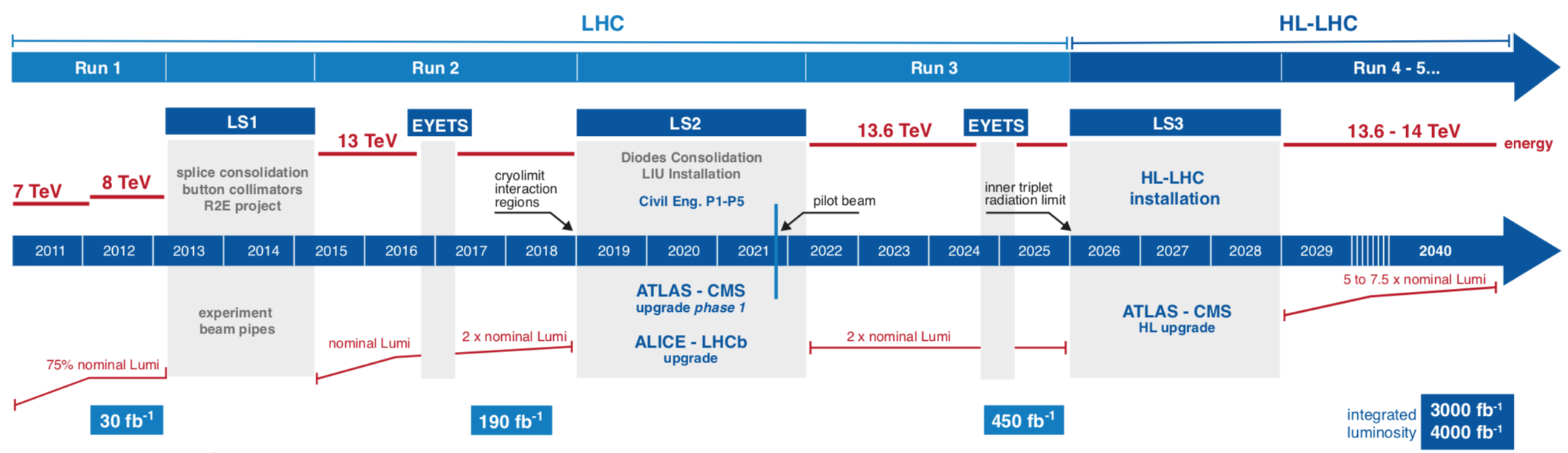 LS3
Installation of HL-LHC machine 
Phase-2 upgrades of ATLAS and CMS
LS2
LHC Injectors Upgrade (LIU) completed
Phase-1 upgrades: major for LHCb and ALICE
LHCb and ALICE plan 
major upgrades in LS4 
(2033-2034)
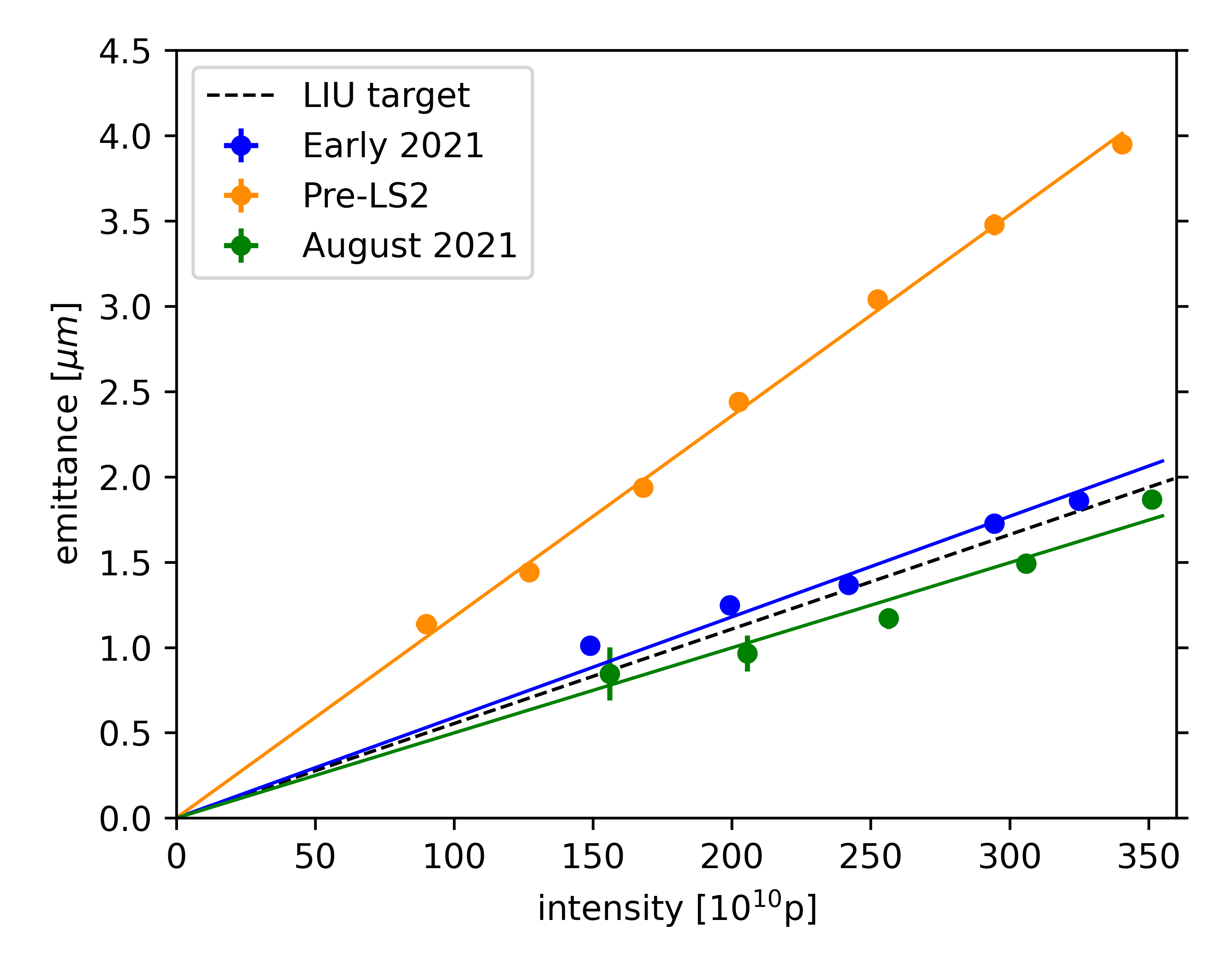 Required brightness for
multi-bunch LHC beams
already achieved (exceeded!) 
at the Booster
Injectors upgrade in LS2: to provide beams of intensity and brightness 
needed for HL-LHC: 2.3x1011 p/bunch, ε~ 2.1 μm at LHC injection 

Excellent performance upon restart in 2021  target parameters 
needed for HL-LHC already achieved/exceeded in some cases
7
HL-LHC
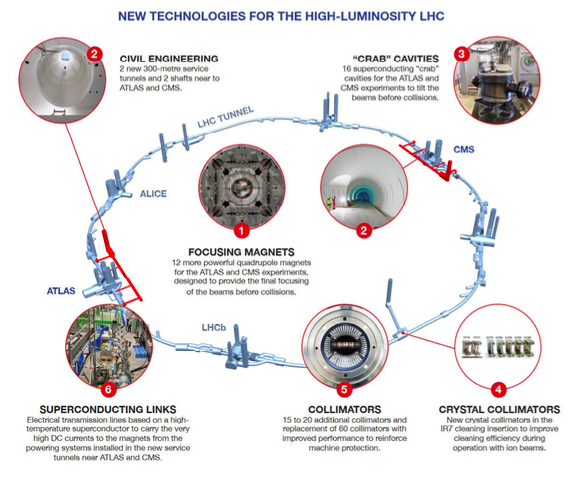 ~ 1.2 km of machine being upgraded with 
   many novel technologies.
~ 50% of the project completed
In particular, all underground civil engineering 
work completed during LS2.
Prototypes completed and production started
for many components
New Nb3Sn quadrupoles (12 T) for final focus: 
4 full-length (4.2 m) magnets successfully built 
and tested in the US;  
2 full length (7.2 m) magnets did not achieve 
nominal current at CERN (learned a lot from work 
done over past months to understand causes) 
Essential step towards ~ 16T magnets for future
hadron colliders and other applications in our
field and beyond
8
Challenging Phase-2 upgrades of ATLAS and CMS
Higher peak luminosity and larger pile-up (from  ~ 30 to 140-200 events/x-ing) require: increased radiation hardness and granularity, 
dedicated (timing) detectors, larger bandwith, faster and more granular readout electronics, improved triggers, etc.
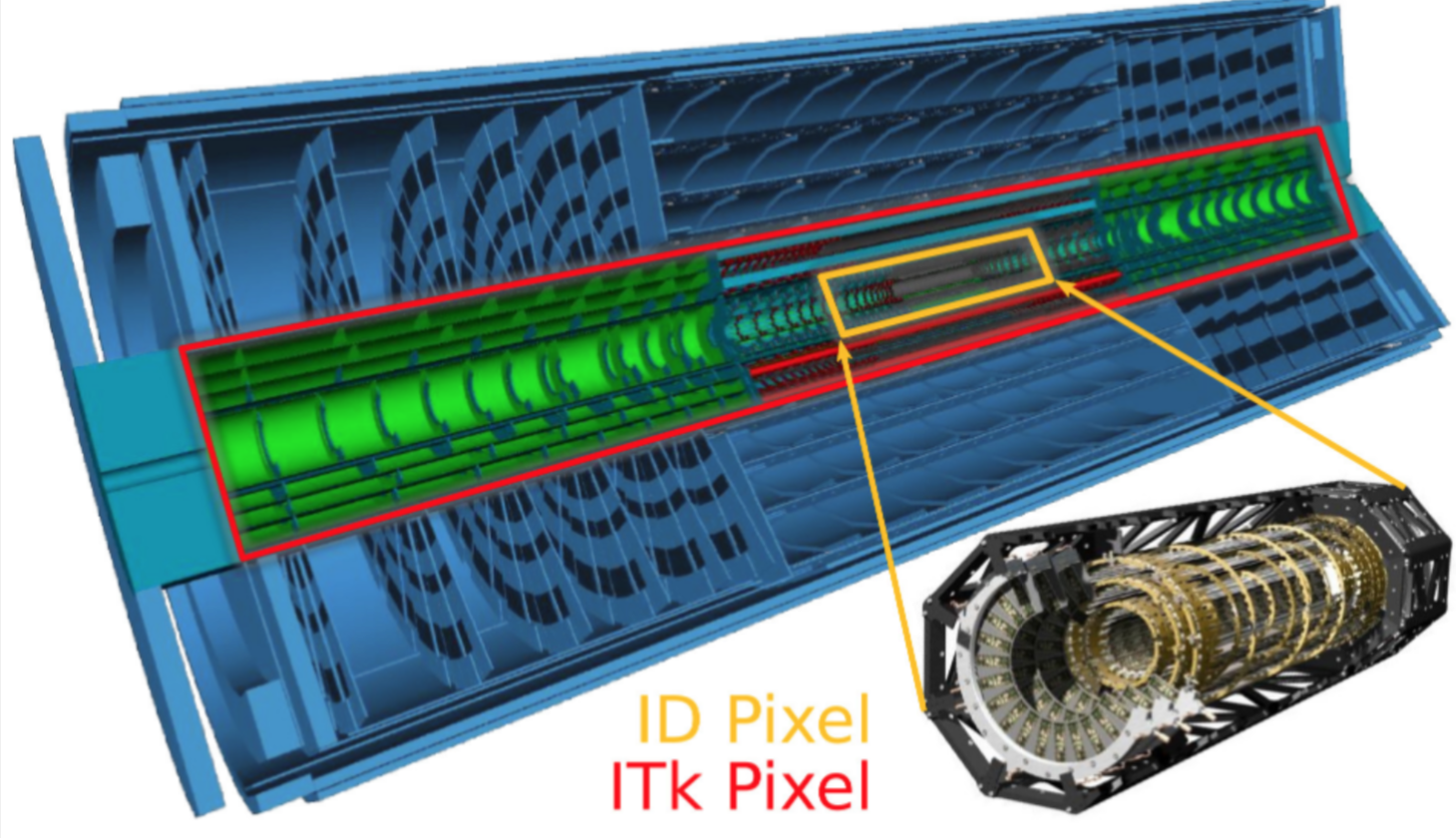 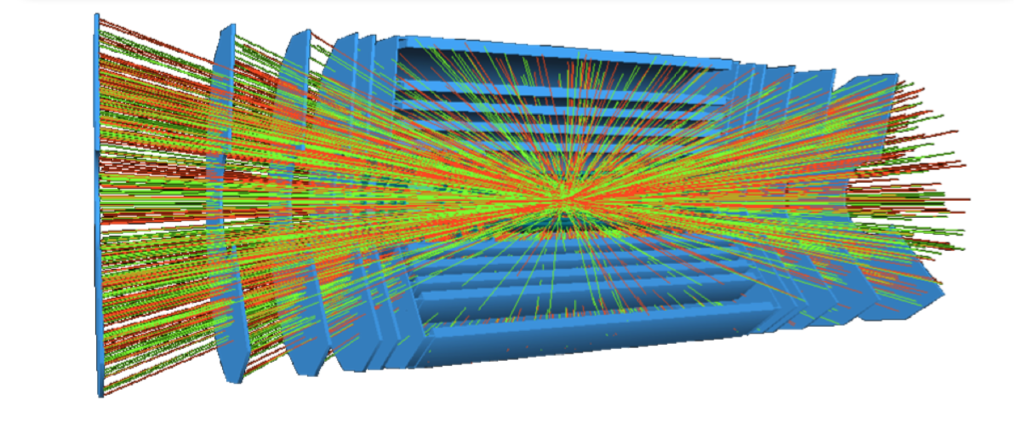 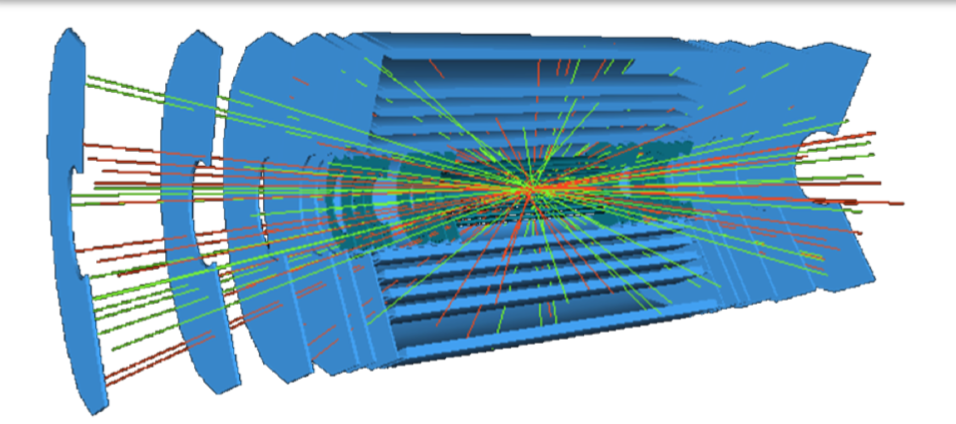 LHC: ~ 30 evts/x-ing
HL-LHC: ~ 140-200 evts/x-ing
Today Pixels
HL-LHC Pixels
|𝜼| < 4
Low mass, rad hard
Barrel: 5 pixel + 4 strip layers
End-cap: up to 23 pixel + 6 strip rings
Pixel size: 25 x 100 µm2  and 50 x 50 µm2 
Strip size (barrel): ~ 75 µm x 24-42 mm
Total Si area: ~ 180 m2
Total # of channels: ~ 5 billion (50 x today)
CMS end-cap calorimeter (HGCAL)
ATLAS tracker (ITk)
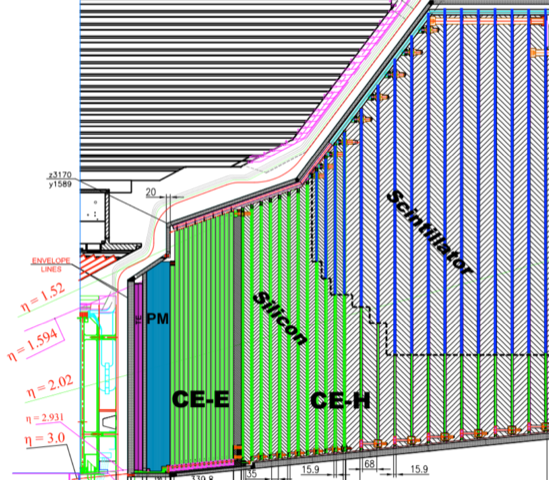 1.5 < |𝜼|< 3
Unprecedented lat. and long. segmentation 
Time resolution ~ 30 ps
EM (CE-E):  Si pads, Cu/CuW/Pb absorber, 26 layers
HAD (CE-H): Si and scintillator, steel absorber, 21 layers 
~ 600 m2 of Si pads (0.5-1 cm2)  106 channles
9
Higgs boson physics at current and future colliders
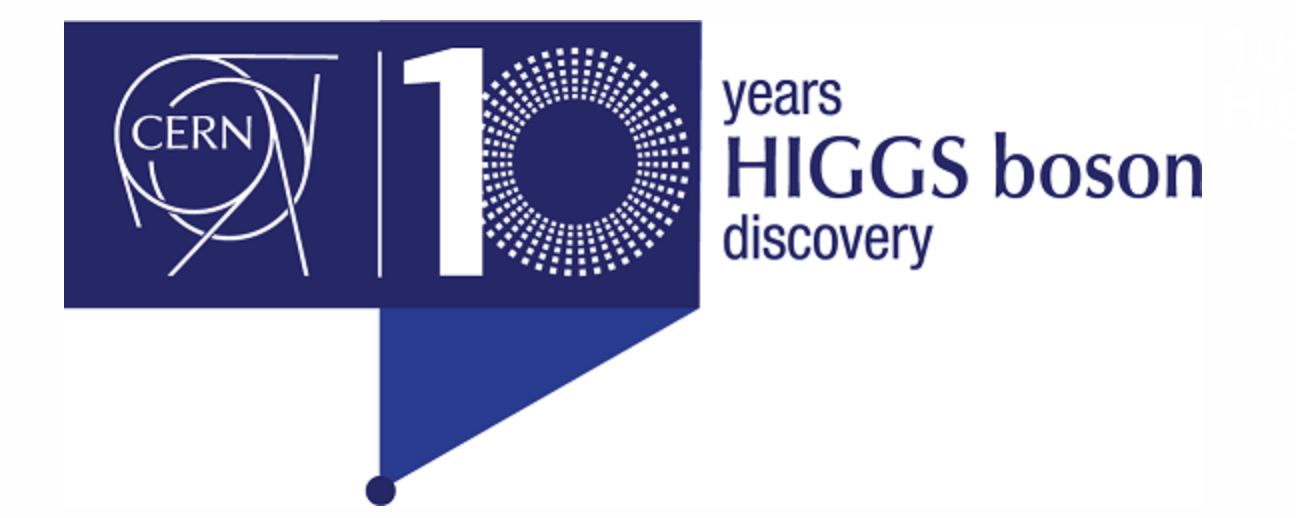 Discovery of the Higgs boson: monumental step forward in our understanding of fundamental physics, with wide-ranging implications 
for particle physics and beyond
Higgs boson is profoundly different from all elementary particles discovered previously (first 
elementary scalar?), is related to the most obscure sector of the Standard Model and linked 
to some of the deepest structural questions (flavour, naturalness/hierarchy, vacuum, ...)
Current Higgs boson knowledge from LHC 
 (numbers are per experiment).
 Note: some of these measurements were
 not expected to be possible in Run 2
All main Higgs boson production modes (ggF, VBF, VH, ttH+tH) established at > 5σ 
Couplings to gauge bosons (established in Run 1) measured to 6-8% 
     Couplings to 3rd generation fermions, top, b and 𝜏 (established in Run 2) measured to 7-11% 
     Couplings to 2nd generation fermions: 3σ evidence for H µµ; first constraints on H cc 
Rare decays (e.g. H Z𝛾; H ll𝛾 at ~ 3σ level).  Limits on invisible and exotic decays
HH production: sensitivity x 3 SM cross-section
Mass measured to ~ 0.1%; width measurement from off-shell/on-shell production demonstrated (3.6σ evidence for H off-shell production)
JCP=0++  (large number of alternative hypotheses excluded > 99.9% C.L.)
Inclusive studies complemented by increasing variety of differential/exclusive measurements (useful to constrain theory; 
      provide additional constraints on couplings; sensitive to new physics in quantum loops affecting kinematic distributions) 
Searches for additional Higgs bosons (no sign yet …)
Etc. etc.
G. Giudice
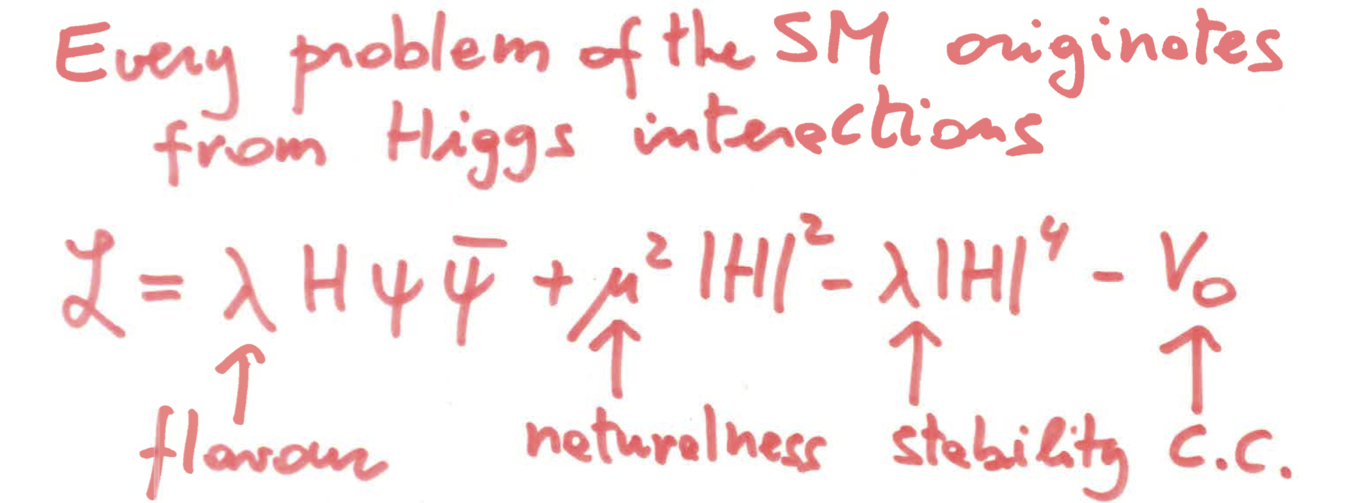 Higgs boson is an extraordinary discovery tool and calls for a compelling and broad 
 experimental programme  which will extend for decades at the LHC and beyond.
 “Study it to death” – N. Arkani-Hamed
 Note: Higgs boson can only be studied at colliders
10
Higgs boson at HL-LHC
Factor ~ 20 larger data sample than today (3000 fb-1, ~180 M Higgs produced per experiment) and improved detectors 
 significant increase in sensitivity
First observation of HH production (~ 5σ level)
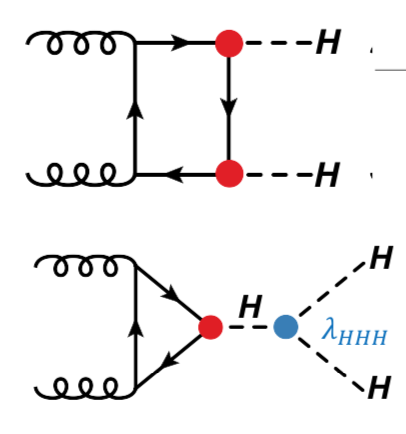 Higgs couplings measurements
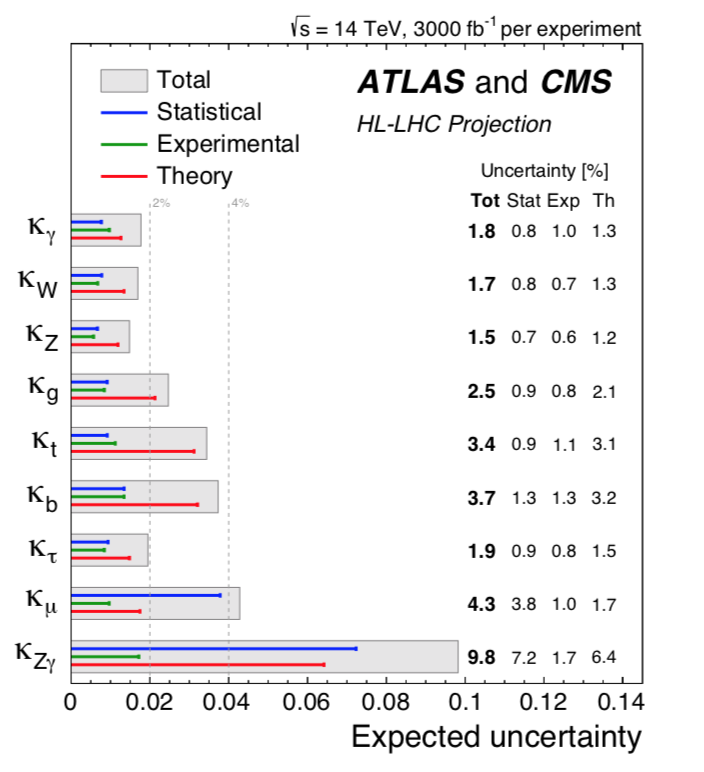 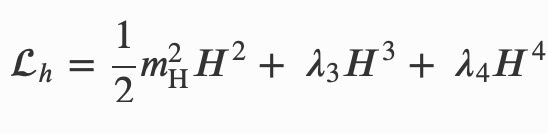 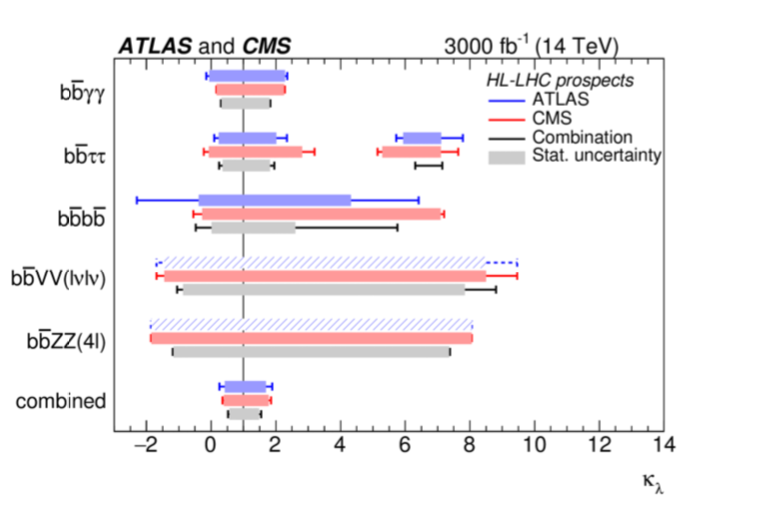 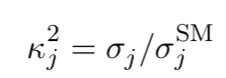 0.1 < kλ < 2.3 95% C.L.
Global fit assuming no BSM contributions to ΓH. 
 3-4 times more precise than today
 first 5σ observation of H Z𝛾 (H μμ already in Run 3)
 experimental precision challenges theory
Today: 
 ATLAS : cross-section < 2.4 x SM (2.9 expected),   - 0.6 < kλ  < 6.6     95% C.L.
 CMS    : cross-section < 3.4 x SM (2.5 expected),  - 1.24 < kλ < 6.49   95% C.L.
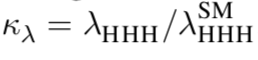 11
Scientific diversity
12
Scientific diversity programme
~20 projects, ~ 2000 physicists
AD/ELENA: Antiproton Decelerator for antimatter studies 
CAST, OSQAR: axions
CLOUD: impact of cosmic rays on clouds  implications on climate
COMPASS: hadron structure and spectroscopy  
ISOLDE: radioactive nuclei facility
NA61/Shine: heavy ions and neutrino targets
NA62: rare kaon decays
NA63: interaction processes in strong EM fields in crystal targets
NA64: search for dark photons 
NA65: 𝜏-neutrino production from Ds  decays
Neutrino Platform: 𝛎 detectors R&D for experiments in US, Japan
n-TOF: n-induced cross-sections
UA9: crystal collimation
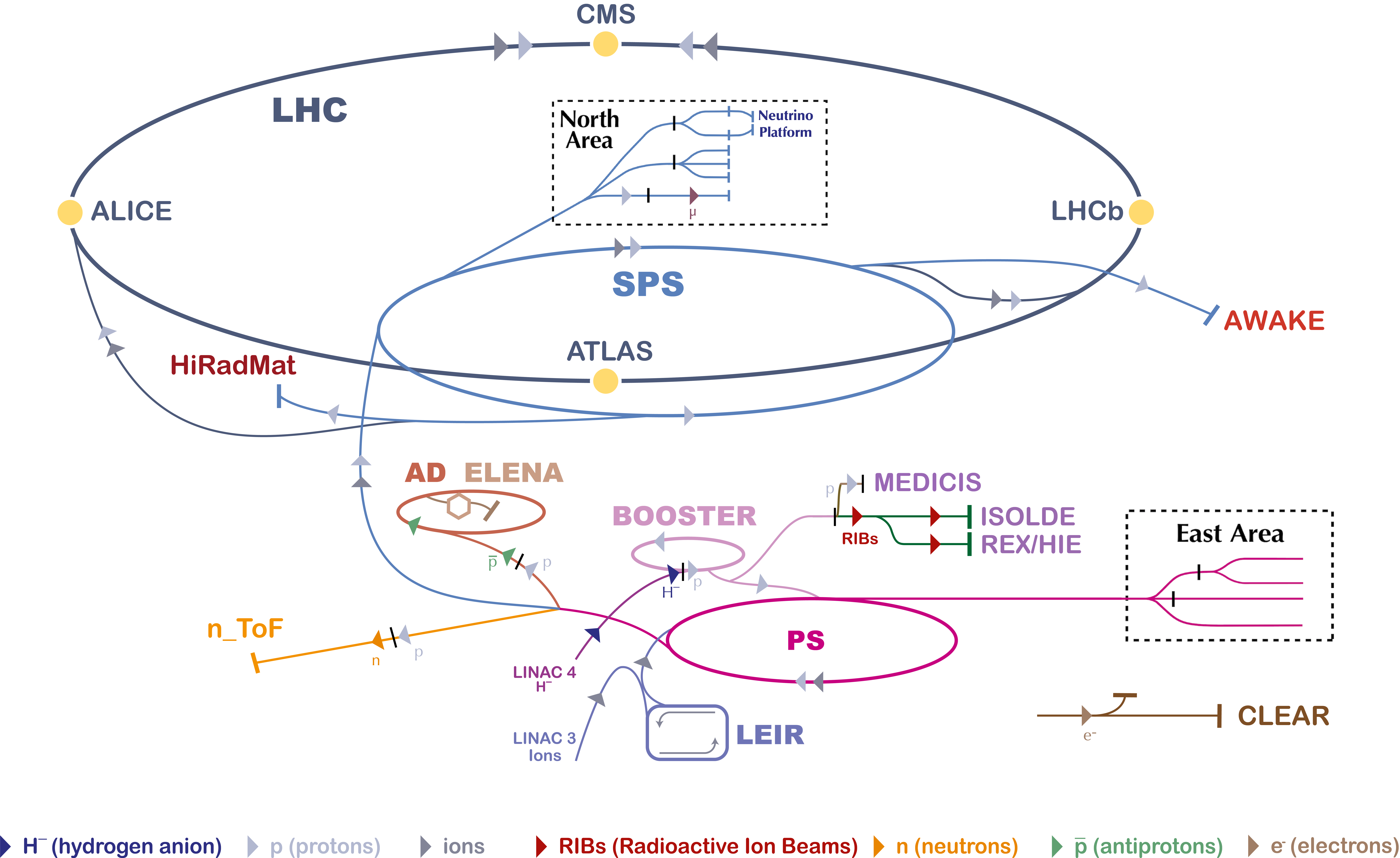 Exploits unique capabilities of CERN’s injectors; complementary to LHC experiments and to other efforts in the world.
Future opportunities being explored within “Physics Beyond Colliders” Study Group.
13
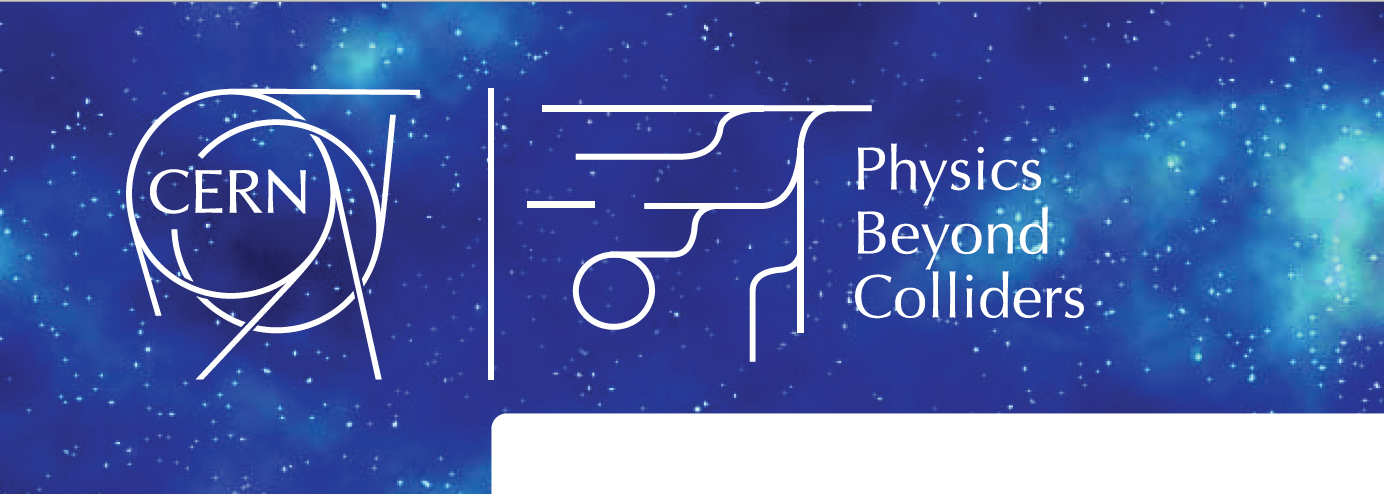 Future opportunities being explored: one example
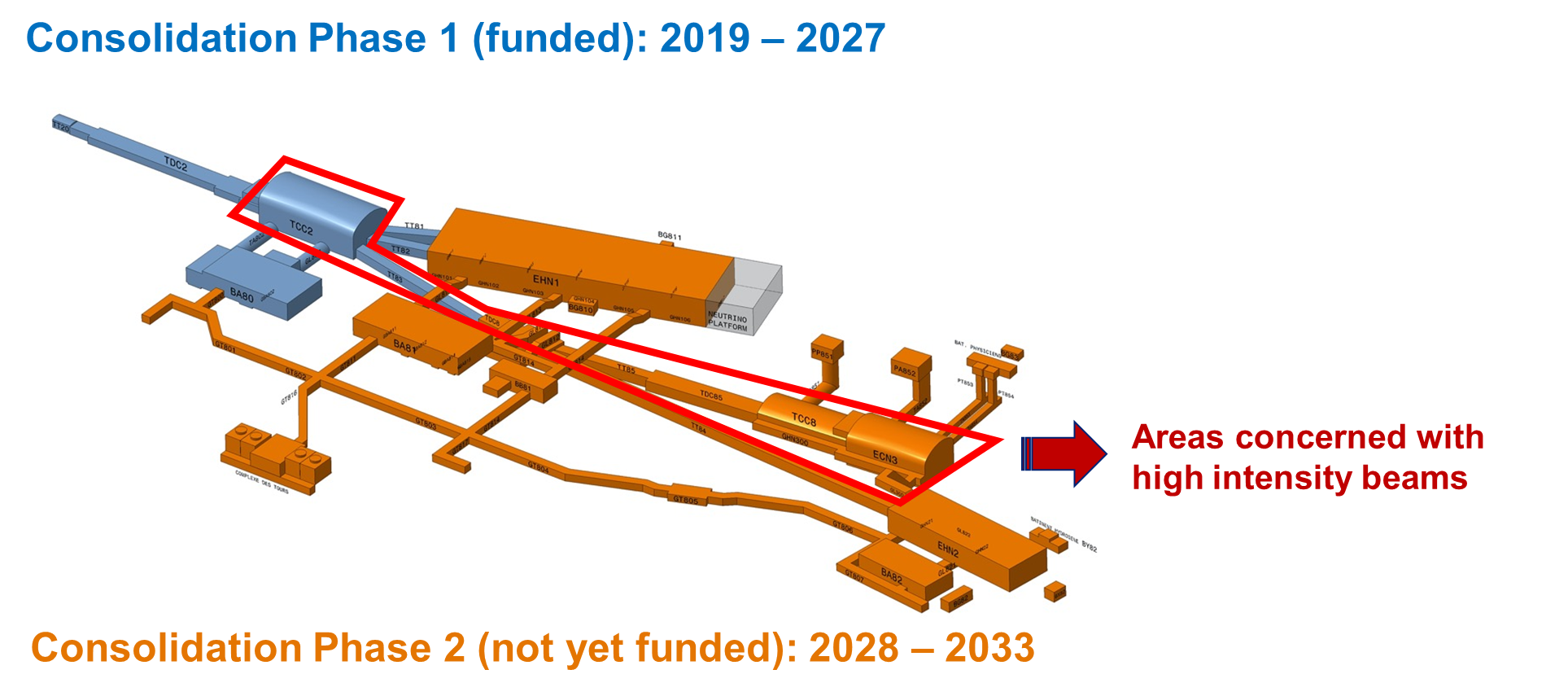 North Area upgrade to higher-intensity beams: 
up to ~ 4 x 1019 POT/year (slow extraction) possible post-LS3
Current interest: kaon physics (HIKE), beam dump experiments for dark sector and
other studies (SHADOW, SHiP), τ  3μ (TauFV), …
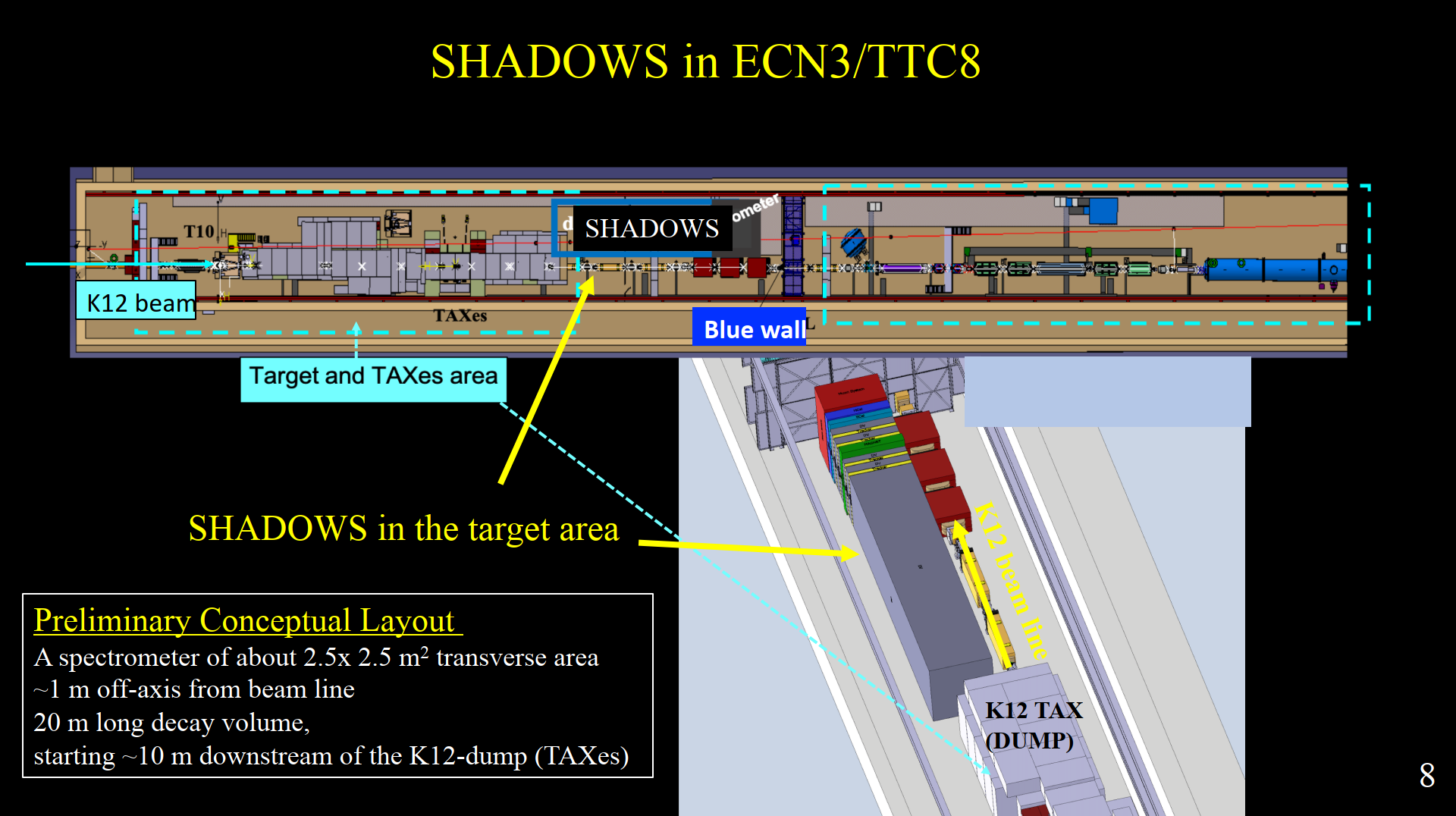 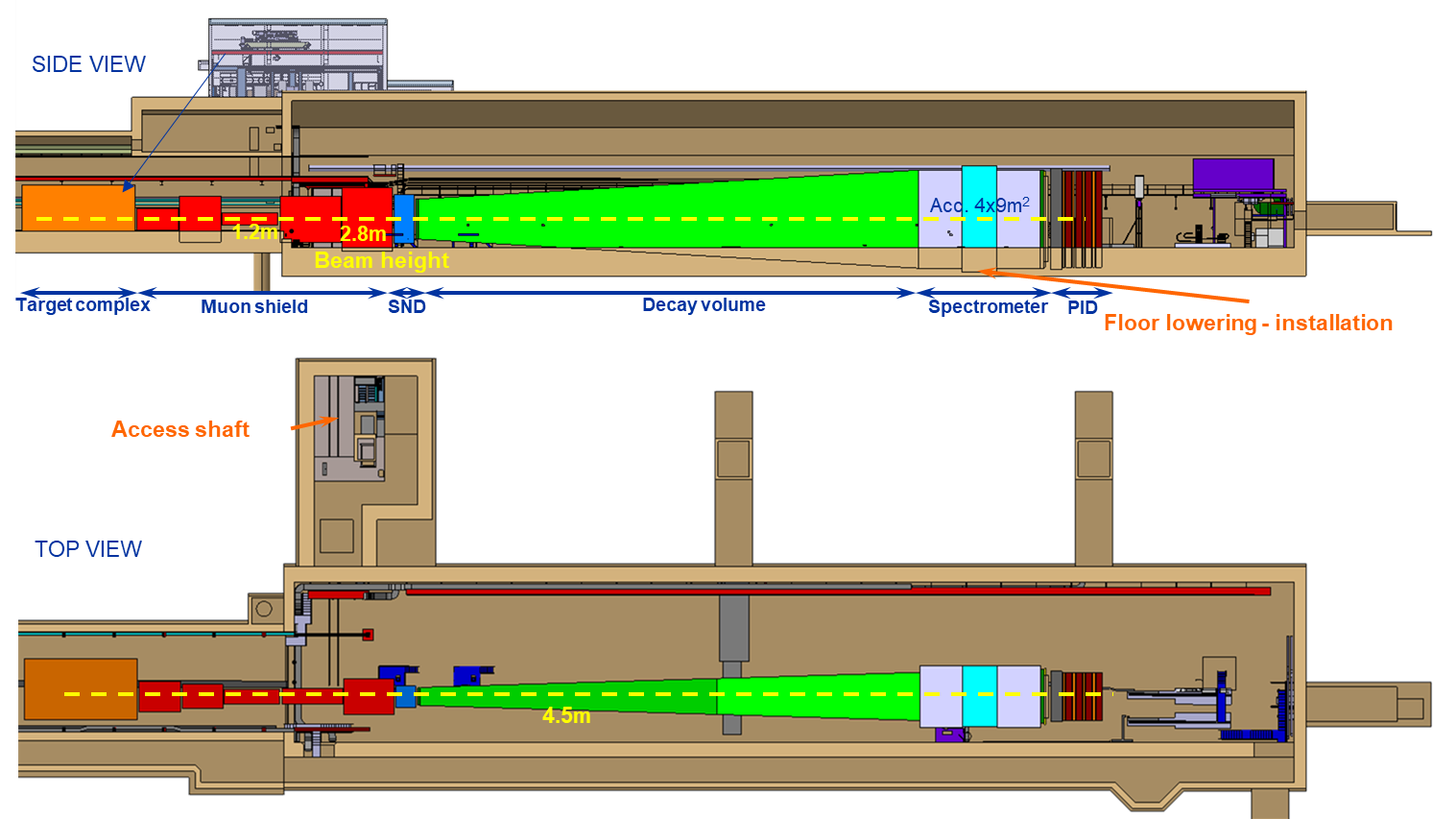 SHiP@ECN3
14
CERN Neutrino Platform
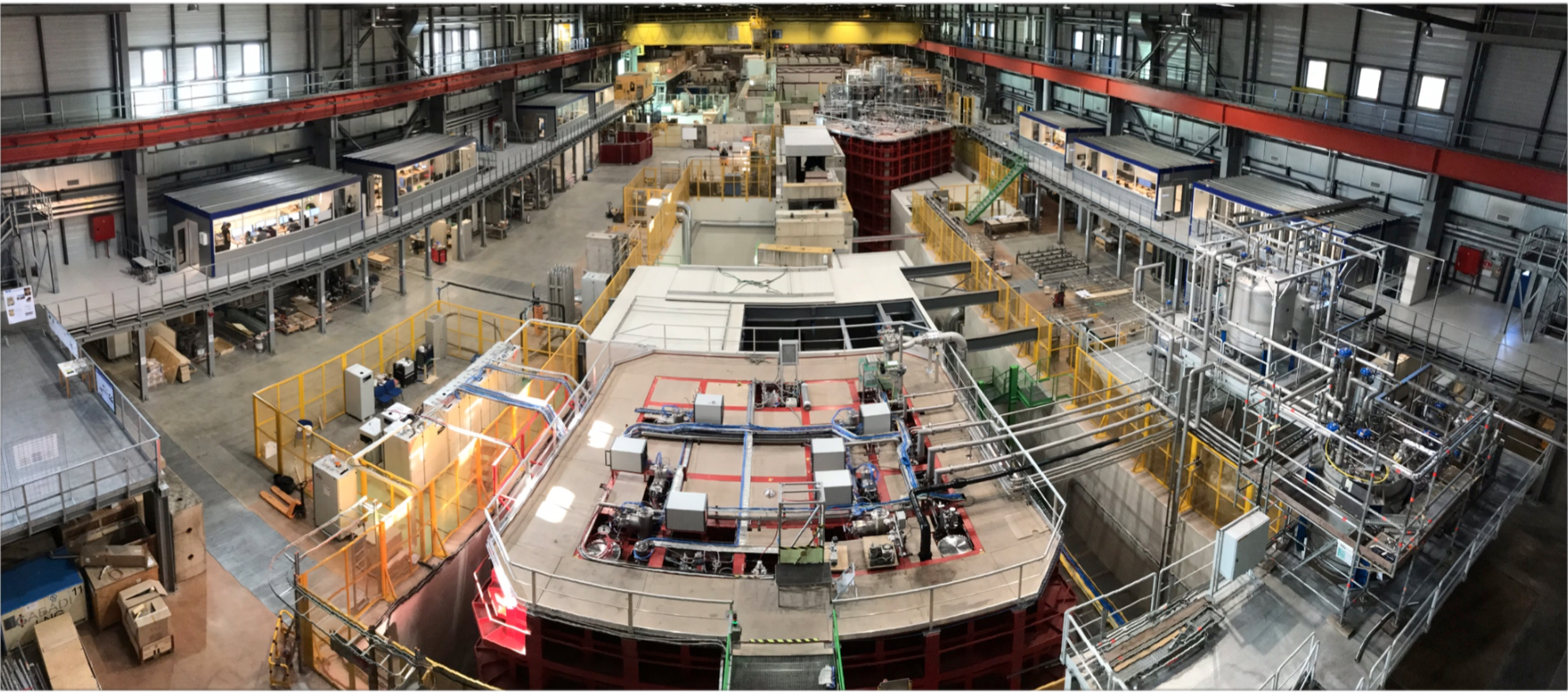 Established in 2014, following 2013 update of ESPP: 
“CERN should develop a neutrino programme to pave the way for a substantial European role in future long-baseline experiments. 
Europe should explore the possibility of major participation in leading long-baseline neutrino projects in the US and Japan.”
dual-phase 
proto-DUNE
Main activities at the NP since the beginning
 Extensions of EHN1 hall at North Area to provide space and beam facility for 𝝂 detectors
 Refurbishment of ICARUS detector for short-baseline neutrino programme at Fermilab
 Construction and operation of two prototypes for DUNE (single-phase; dual-phase  vertical-drift technology)
 crucial to establish detector feasibility, validate technology and finalise technical choices 
 Construction of cryostats for two (out of four) modules of DUNE 
 Construction of Baby-Mind and ND280 upgrade detectors for the T2K experiment in Japan
With ~ 900 collaborators from ~30 countries
single-phase proto-DUNE
Construction and test of two DUNE detector 
prototypes at CERN’s Neutrino Platform: 
11x11x11 m3  cryostat
~750 tons LAr each 
1 DUNE module: x 20 proto-DUNE
15
CERN Neutrino Platform: current LBNF-related activities
Construction of two cryostats for LBNF/DUNE based on membrane 
technology (used for over sea transport of liquid natural gas).
Design completed, procurement and manufacturing started
 in situ installation at SURF 2024-2027
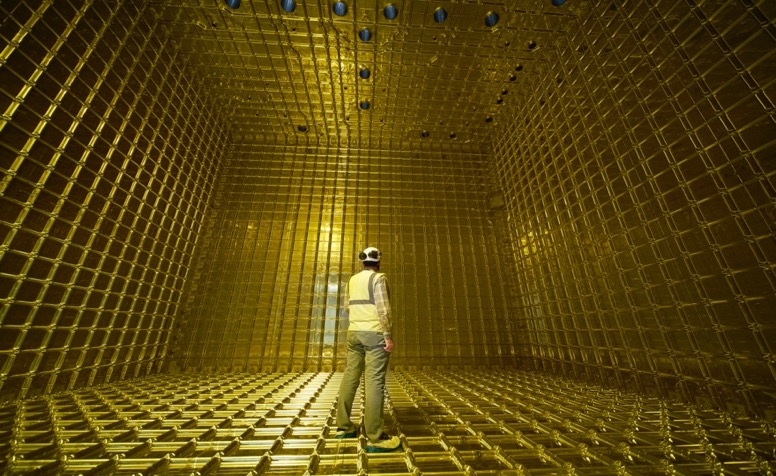 Vertical-drift module zero’s construction and test:
Successful test of HV=300 kV in NP02 cryostats and of 
charge readout planes in small cold box. 
Module-zero beam test in NP02 cryostat second half 2023
Single-phase proto-DUNE II “module zero” : horizontal drift.
To test final component designs (APA, cold electronics, cryogenics,
calibration, etc.)  beam test in NP04 cryostat Autumn 2022-Spring 2023
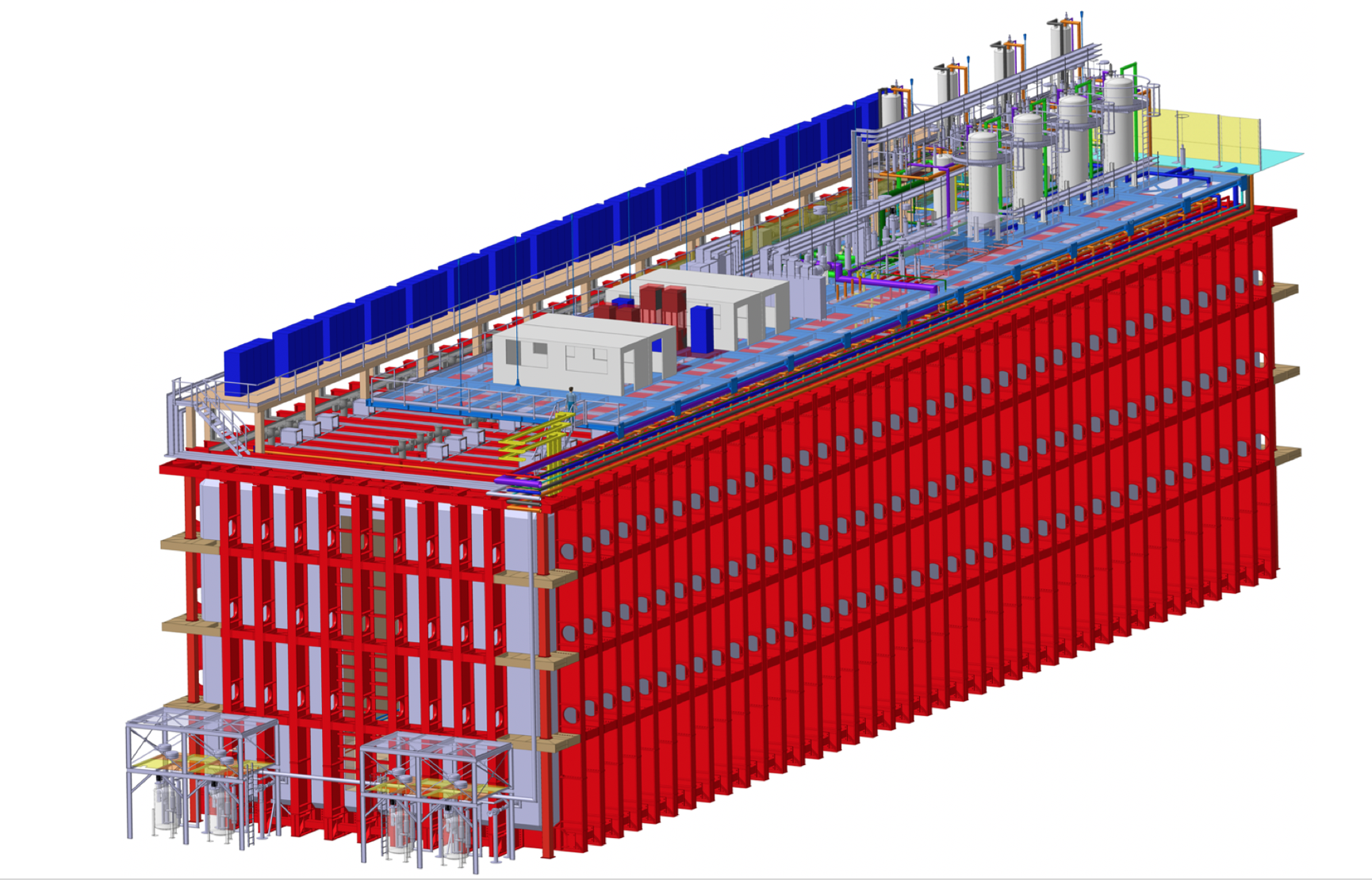 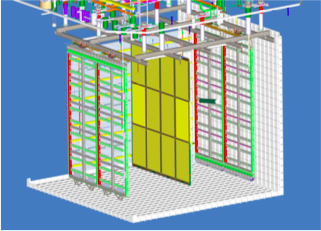 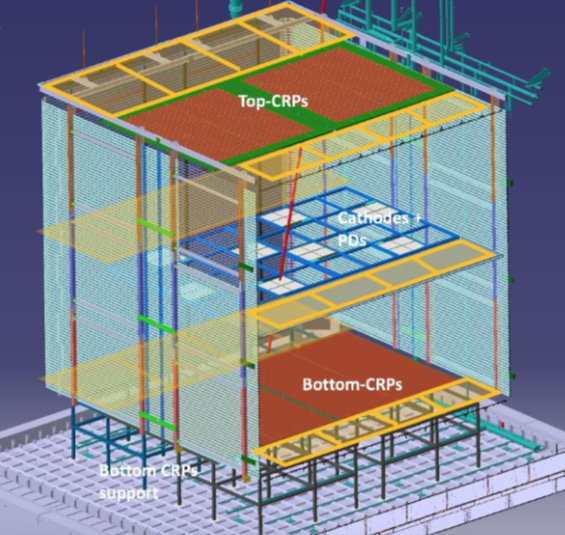 19 m
66 m
18 m
16
Preparation of CERN’s future
17
Accelerator and Detector R&D
Following ESPP recommendation, roadmaps developed in Europe (with US participation)  approved by CERN’s Council Dec. 2021
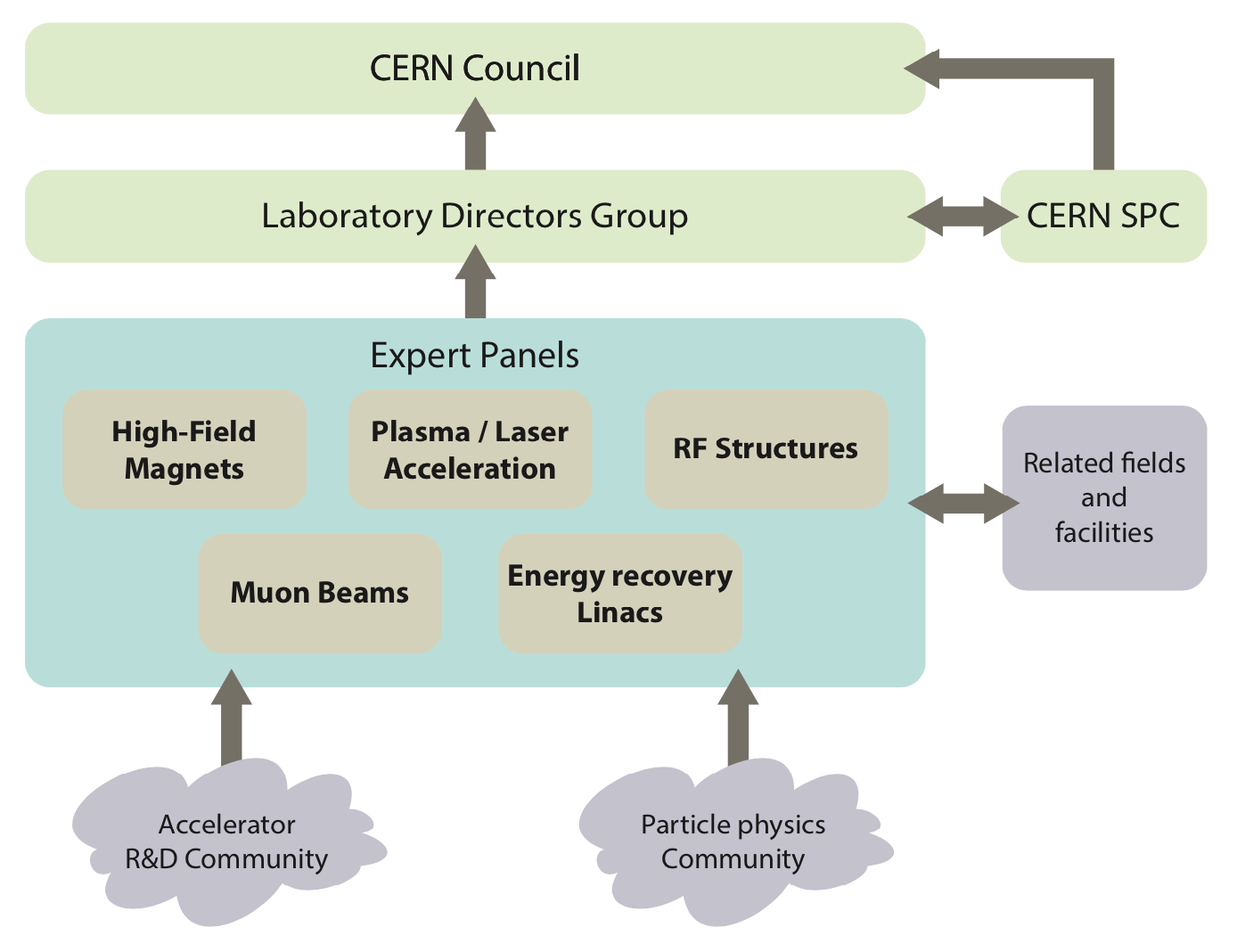 Implementation plans being developed and organizational structures
being established (US participation in these collaborations would be 
very much welcome).
Investment in R&D is essential for the future of the field!
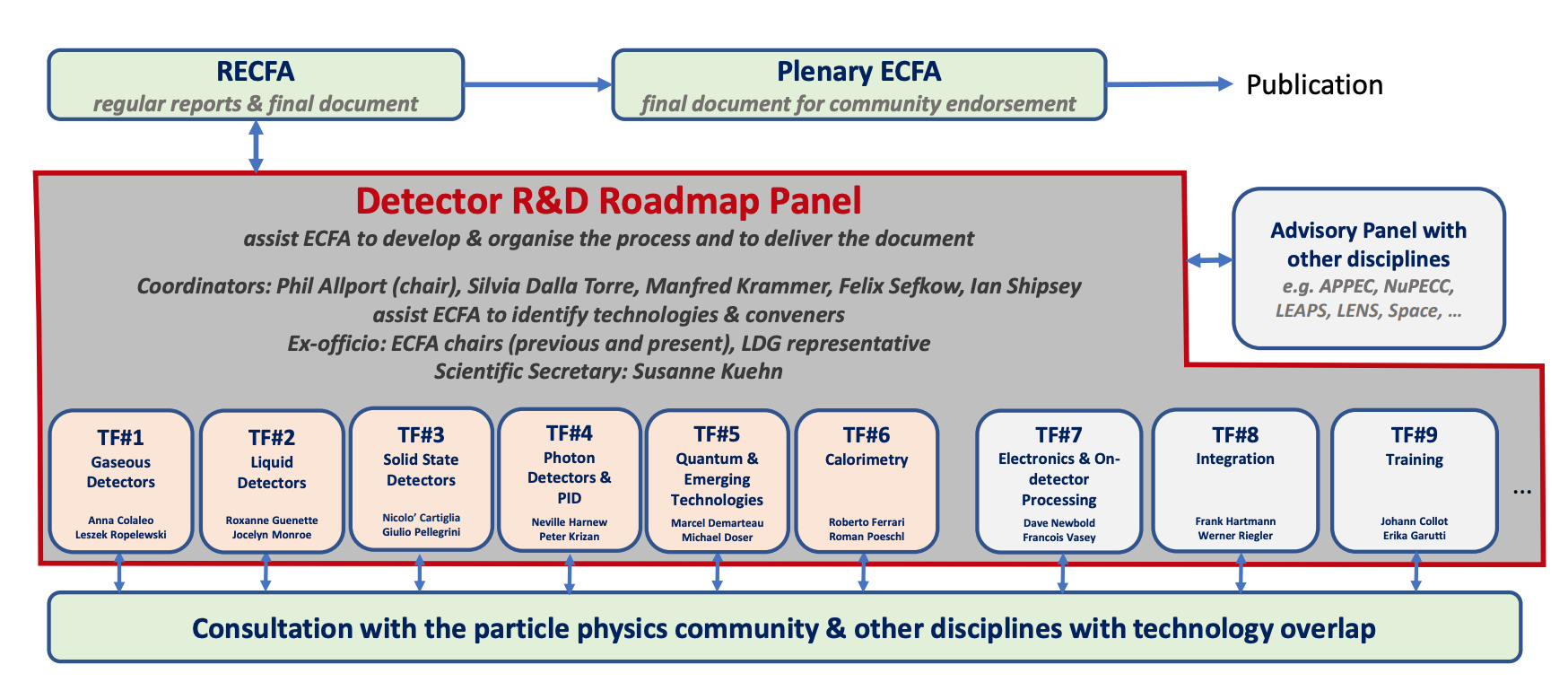 18
FCC Feasibility Study 2021-2025
2020 ESPP update
“An electron-positron Higgs factory is the highest-priority next collider.     
 For the longer term, the European particle physics community has the ambition to operate 
 a proton-proton collider at the highest achievable energy.”
 
“Europe, together with its international partners, should investigate the technical and
 financial feasibility of a future hadron collider at CERN with a centre-of-mass energy of at least
 100 TeV and with an electron-positron Higgs and electroweak factory as a possible first stage.” 

“Such a feasibility study of the colliders and related infrastructure should be established as a global 
 endeavour and be completed on the timescale of the next Strategy update.”
FCC Feasibility Study (FS) started in 2021  will be completed in 2025
19
FCC Feasibility Study 2021-2025
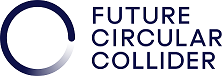 Numbers are for 100 km ring
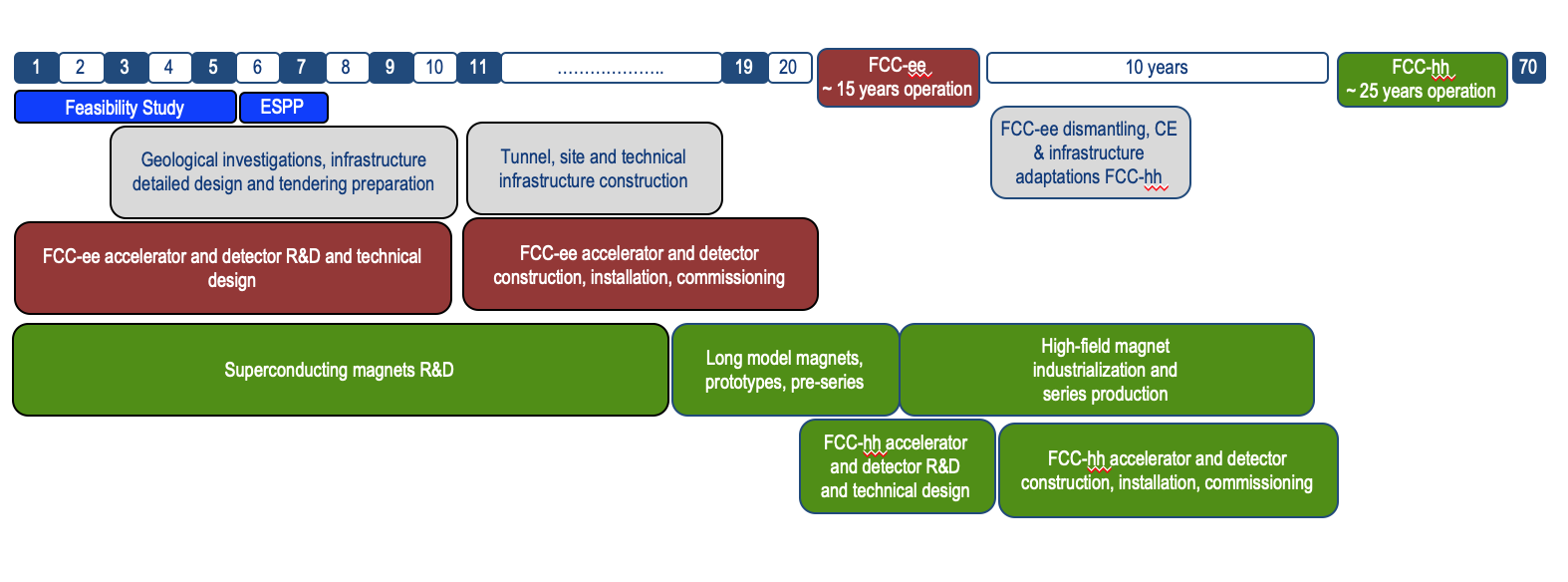 Potentially a multi-stage facility with immense physics potential
(energy and intensity).
Feasibility Study:
Focus is on FCC-ee and magnet R&D
~ 40 MCHF/year from CERN budget (half for magnet R&D)
     Additional funding from EU and collaborating institutes (e.g. CHART) 
Results will be summarised in Feasibility Study Report end 2025
Purely technical  schedule
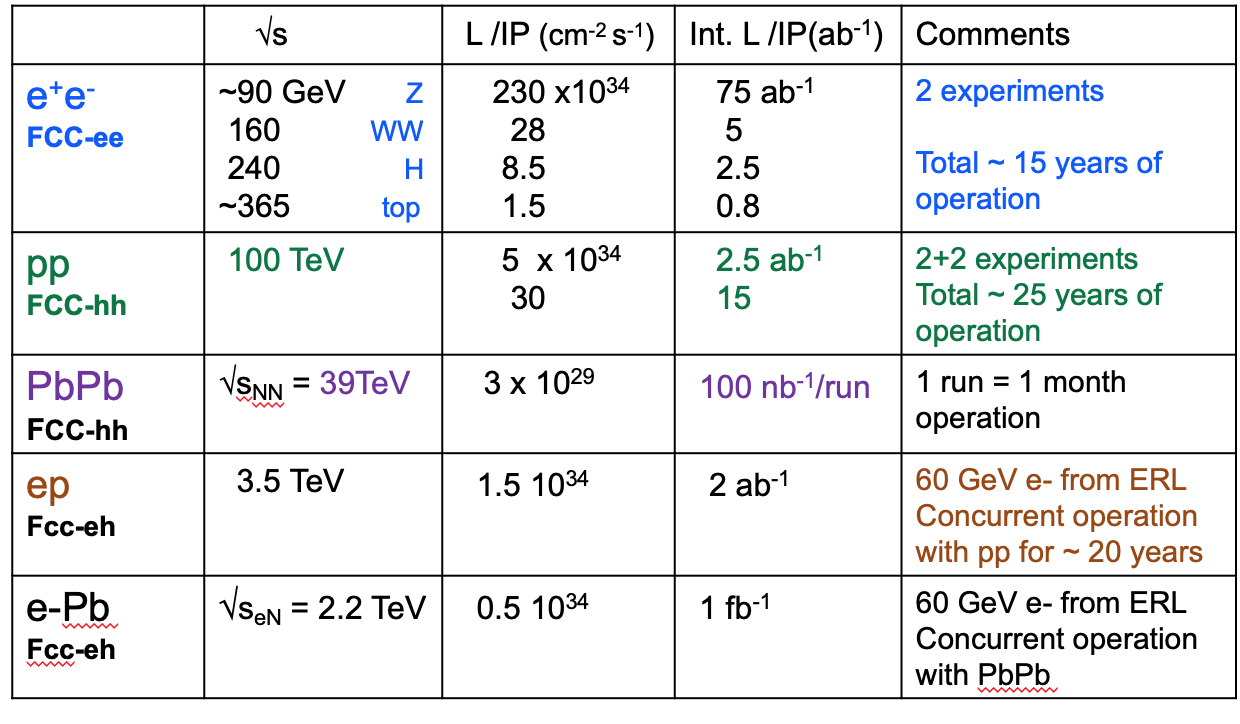 2-4 experiments
Possible schedule 
(taking into account resources constraints):
project’s approval by end of decade 
construction’s start early 2030s 
FCC-ee operation: 2048-2063 
     (10 years Z, W, H and 5 years tt)
Technical schedule: operation starts early 2040s
20-30
20
FCC Feasibility Study 2021-2025: main objectives
Demonstration of the geological, technical, environmental and administrative feasibility of the tunnel and surface areas 
     and optimisation of placement and layout of the ring and related infrastructure

Pursuit, together with the Host States, of the preparatory administrative processes required for a potential project approval 
      to identify and remove any showstopper

Optimisation of the design of FCC-ee and FCC-hh colliders and their injector chains, supported by R&D to develop the needed 
      key technologies

Elaboration of a sustainable operational model for the machine and experiments in terms of human and financial resource needs, 
      as well as environmental aspects and energy efficiency

Development of a consolidated cost estimate, as well as the funding and organisational models needed to enable the project’s technical design completion, implementation and operation (emphasis on FCC-ee)

Identification of substantial resources from outside CERN’s budget for the implementation of the first stage project 
      (tunnel and FCC-ee)

Consolidation of the physics case and detector concepts (in particular FCC-ee detector requirements and technologies)
FCC Collaboration: 147 Institutes (12 from US) from 34 countries
Plenty of opportunities for interesting work (new detector concepts, accelerator technologies,
     environmental impact and sustainability, etc.)
     more collaborators from the US would be very much welcome!
21
FCC Feasibility Study 2021-2025
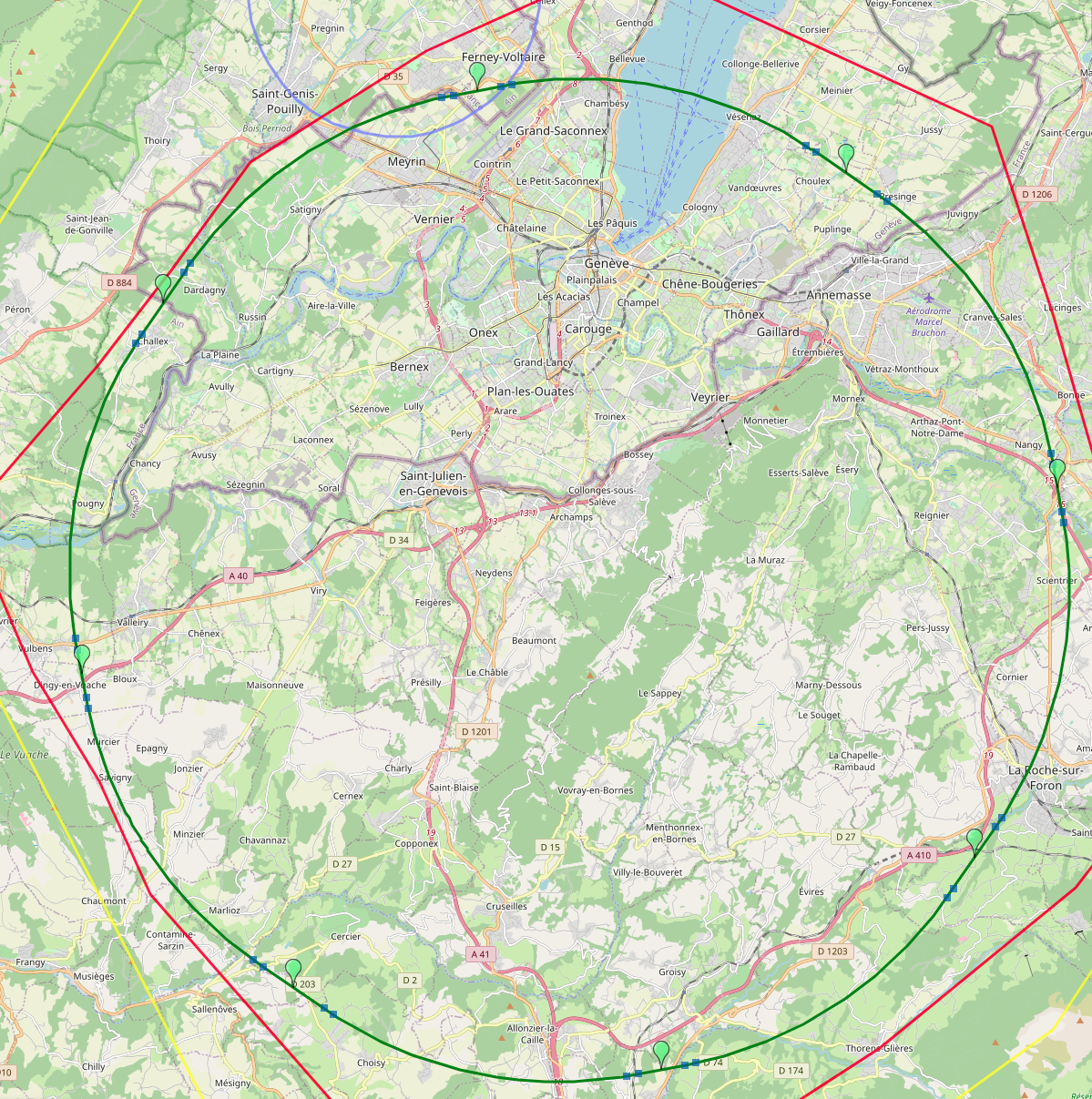 PA: Experiment
Major recent milestone: optimization of ring placement.
Out of ~ 50 initial variants, based on geology and surface constraints
(land availability, access to roads, etc.), environment (protected zones), 
infrastructure (water, electricity, transport), etc. 
“Éviter, reduire, compenser” principle of EU and French regulations
PB: technical
PL: technical
Baseline ring: 91.1 km ring, 8 surface points
Whole project now being adapted to this placement
Site investigation: 9 high-risk areas identified 
     (to be further investigated with ~40 drillings and 100 km of seismic lines)
PD: experiment
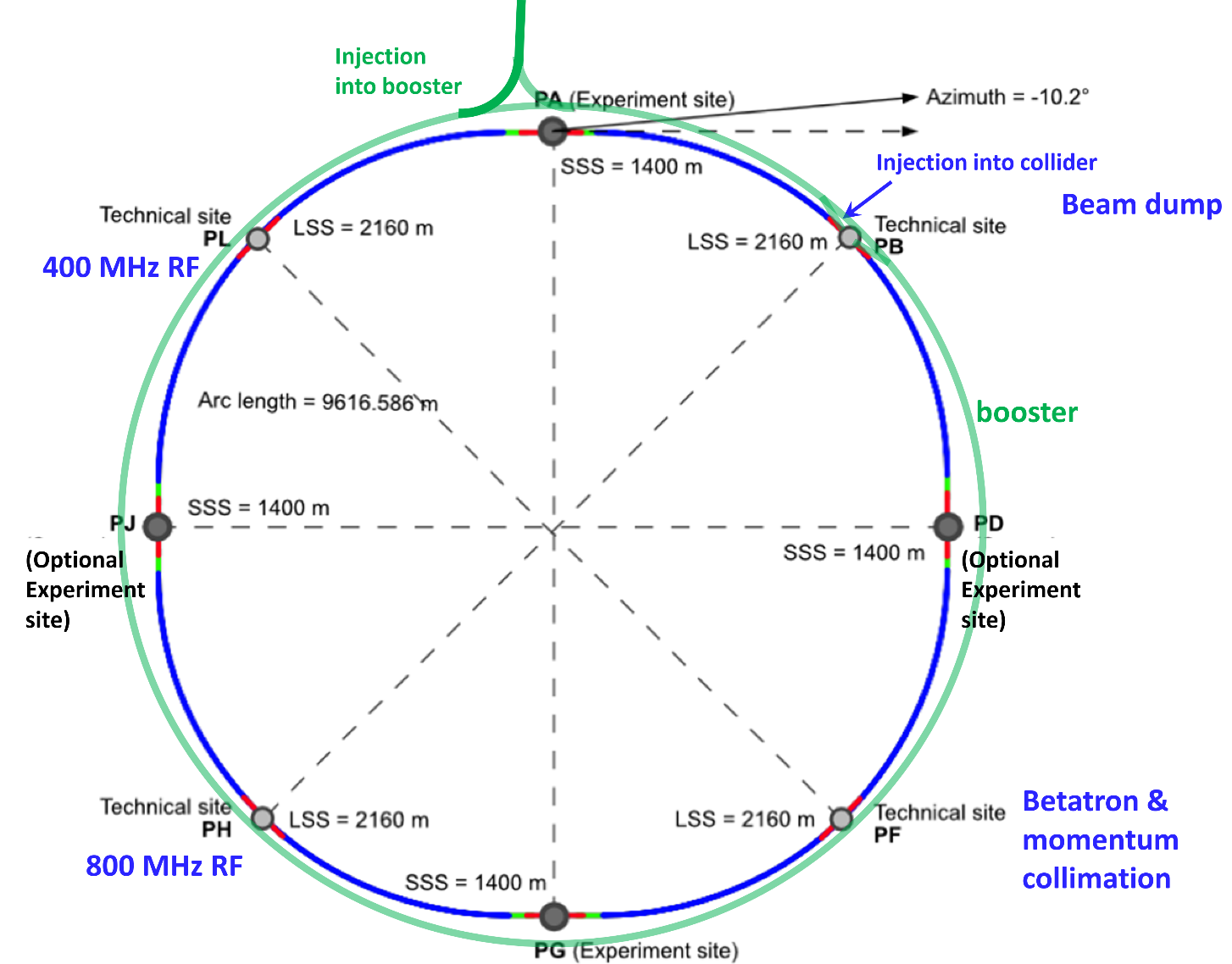 PJ: experiment
FCC-ee layout
PF: technical
PH: technical
22
PG: experiment
CLIC and muon colliders goals 2021-2025
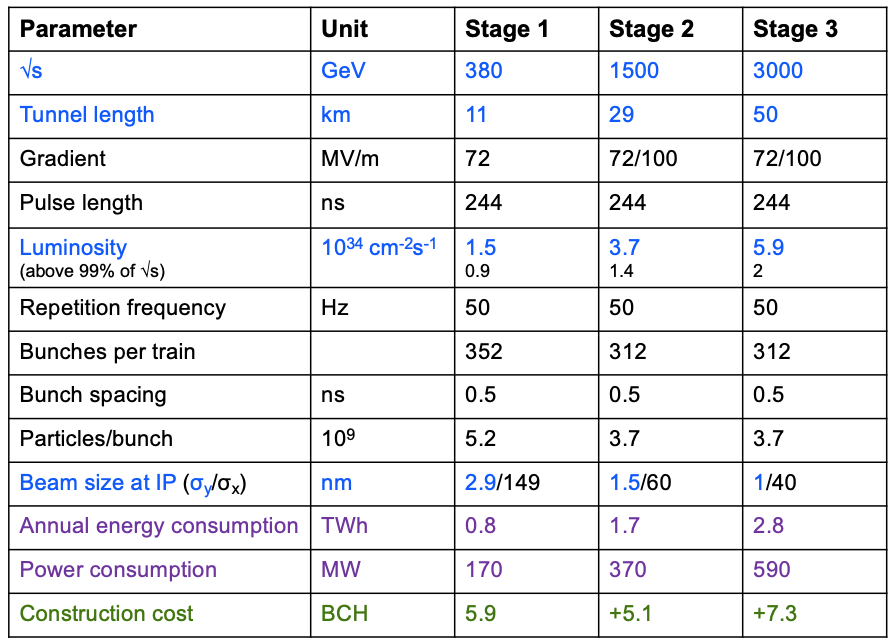 CLIC goals:
finalise X-band technology towards construction readiness 
     (accelerating structure’s conditioning and manufacturing)
improve power efficiency (e.g. klystrons)
optimise luminosity for first-stage machine (beam dynamic studies, 
      machine alignment and stability, etc.)
“Project Readiness Report” by end 2025 (as input to next ESPP)
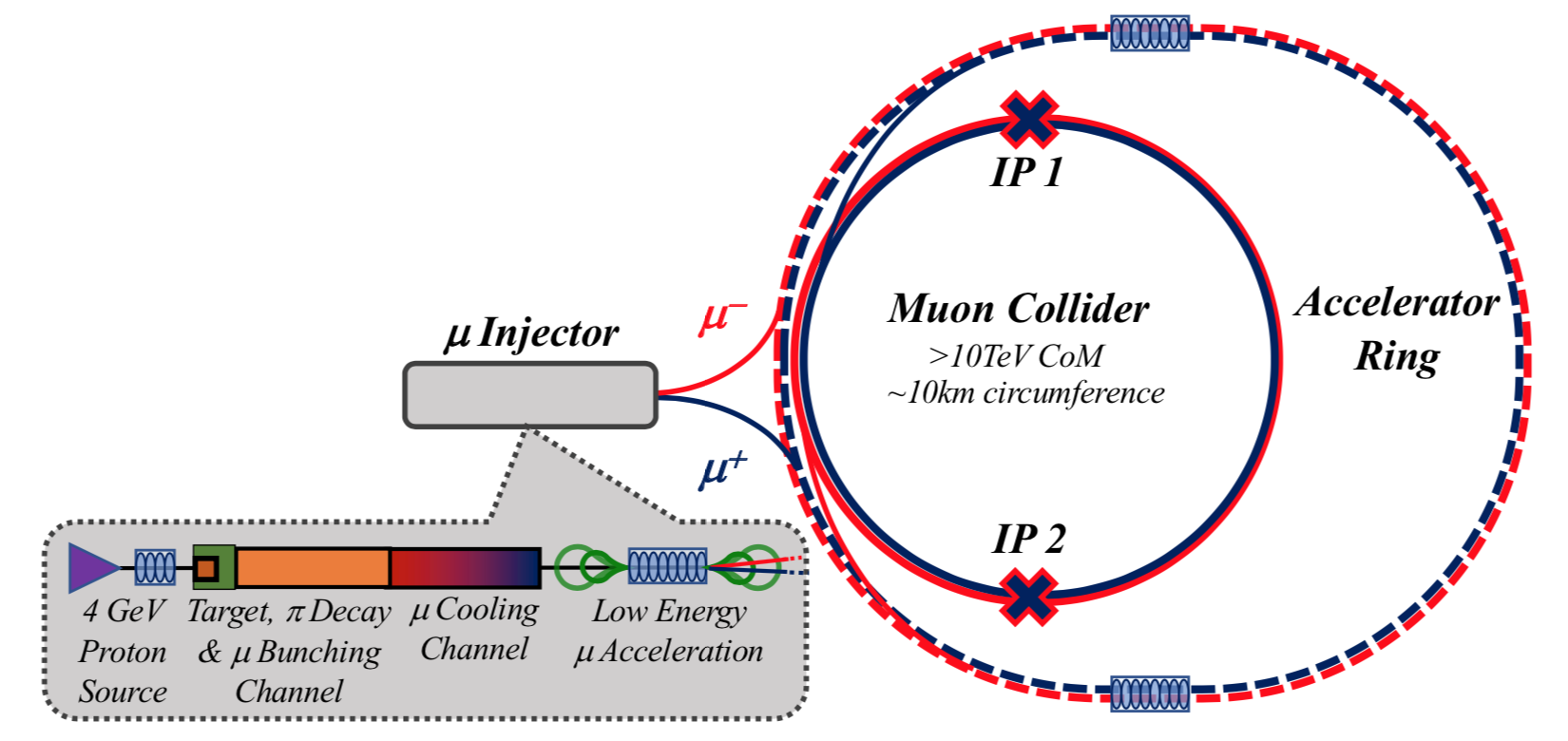 Muon collider’s goals: work on main challenges, including 
muon source and cooling, fast-ramping magnets, accelerator 
and collider rings, neutrino background and civil engineering 
determine by end 2025 (as input to next ESPP) if investment 
     in muon collider test facility and CDR is justified from 
     a scientific perspective. 
Study initially hosted by CERN; CERN resources allocated.
23
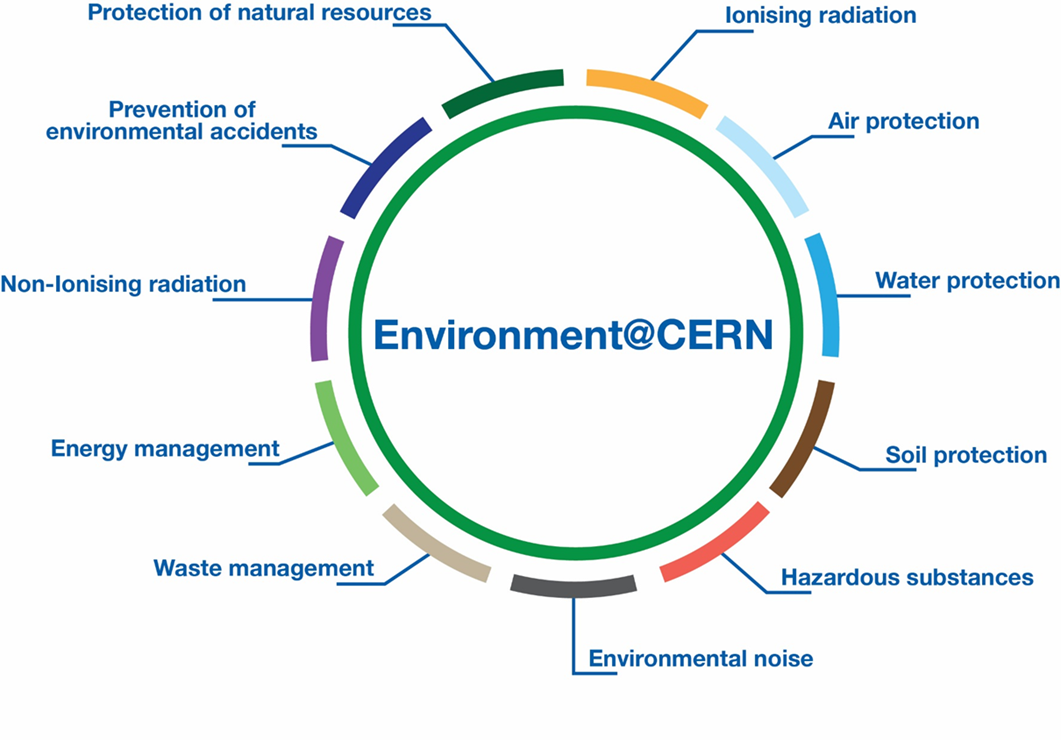 Environment and sustainability
2 public Environment Reports released:  https://hse.cern/environment-report
Describe current status for 11 domains and set goals to minimise CERN’s impact on environment 
(e.g. reduction of emissions by 28% by 2024, compared to 2018)

> 70 MCHF investment from CERN’s budget on environmental projects over 2016-2026
Significant improvement with time in scientific performance 
( physics output) for ~ same amount of electricity consumption
3 projects underway to recover waste energy from CERN 
infrastructure (LHC cooling towers, new Data Centre in Prévessin) 
and heat CERN sites and nearby village in France 
 energy savings/re-use and reduction of emissions.
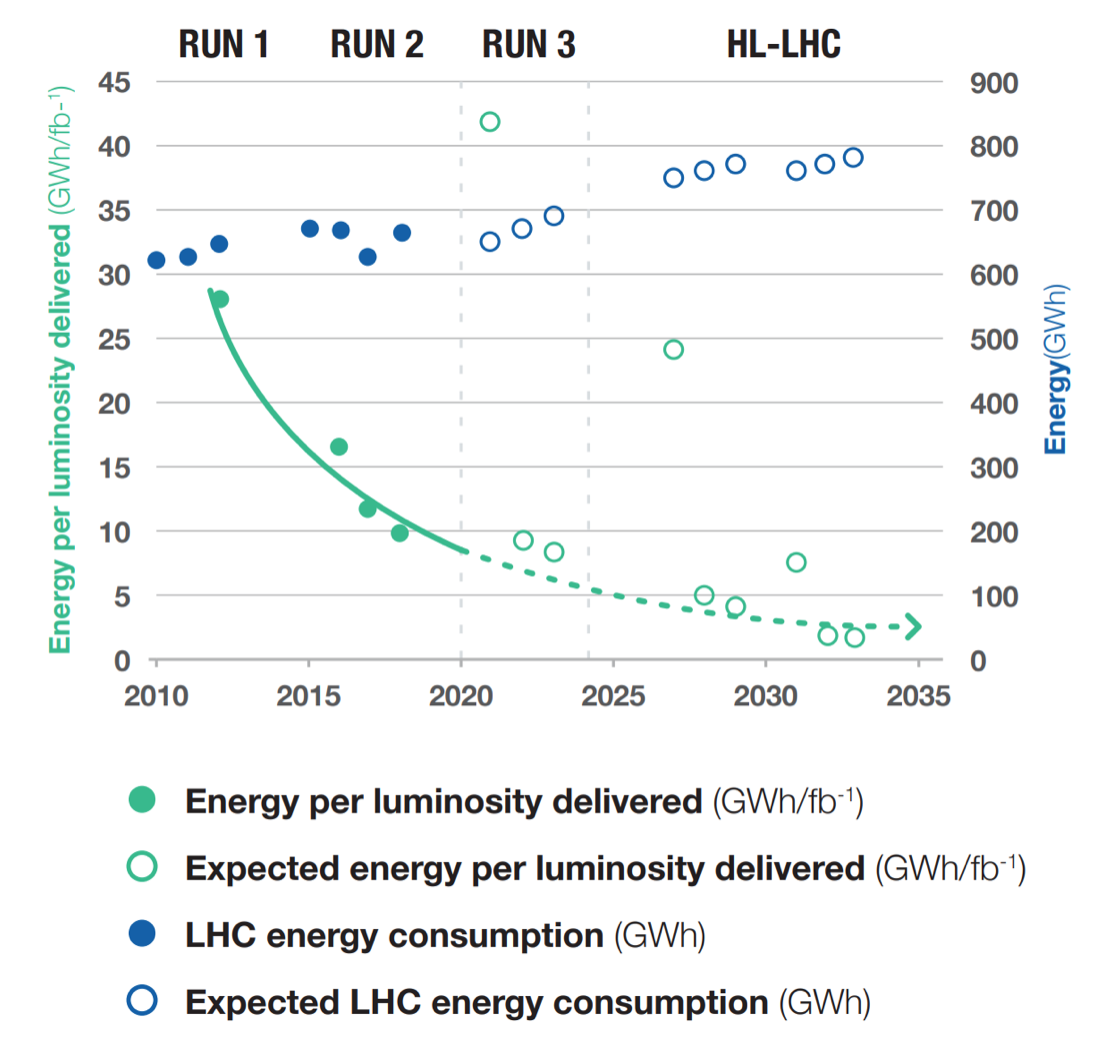 Energy recovery from LHC Point 8 to heat a new 
residential village  in the town of Ferney-Voltaire, France
(~ 8000 people)
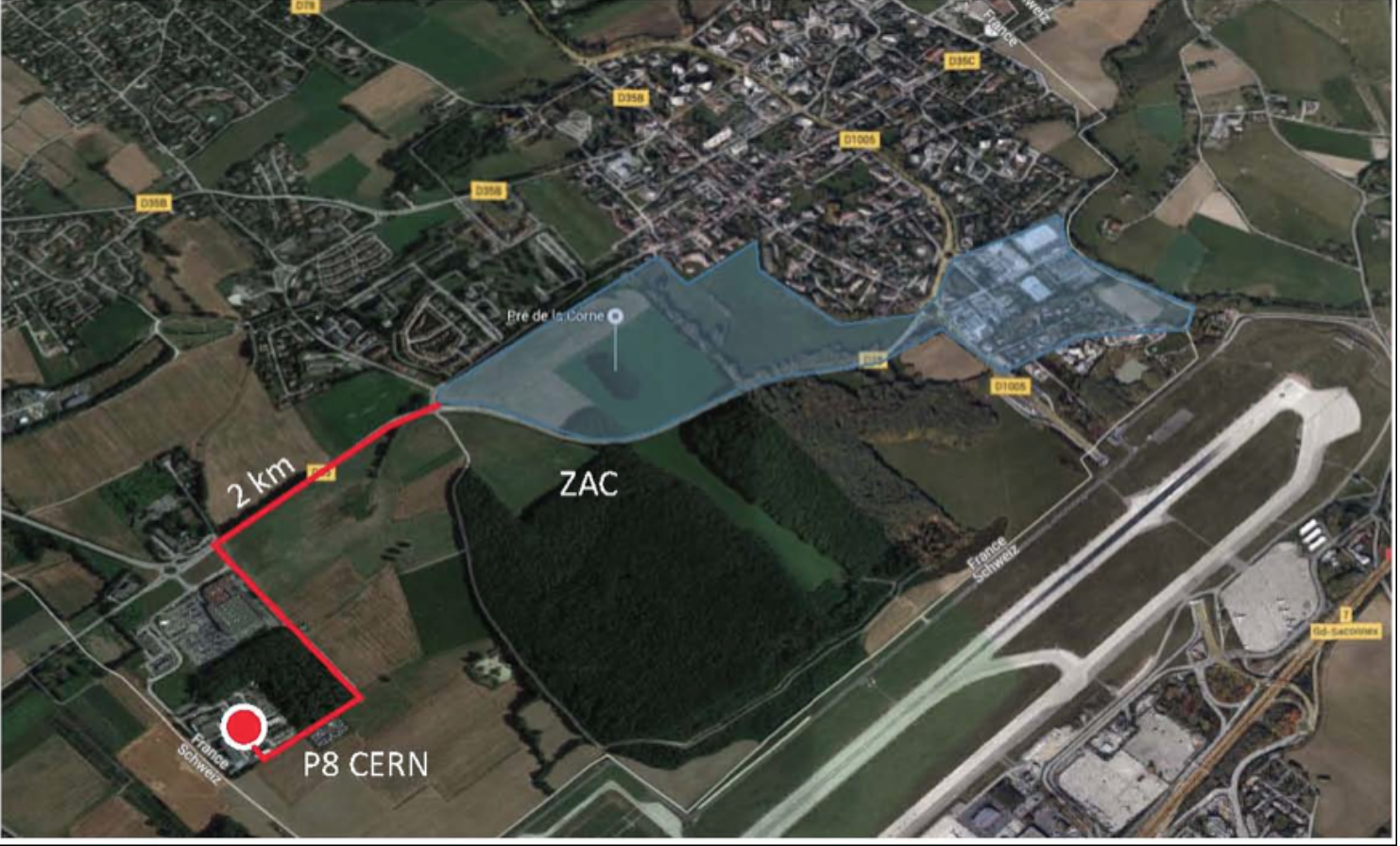 Run 2: ~ 10 GWh/fb-1
HL-LHC : ~ 2.5 GWh/fb-1
24
Conclusions
CERN has a compelling and broad scientific programme: 
LHC will be operating at the E-frontier until ~ 2042
facilities and experiments at injectors, complementary to the collider, serving a broad community (including neutrinos)
vigorous R&D and design studies for future facilities
The 2020 ESPP has identified the Future Circular Collider as the preferred option for a future post-LHC collider at CERN.
Immense physics potential, but also a very challenging and ambitious project.
Feasibility Study started and will be completed at the end of 2025. Substantial resources allocated. 
Focus is on FCC-ee and magnet R&D.
Alternative options being pursued as well
To maintain interest in CERN and motivate the community (esp. the young people!), it is crucial to:
avoid too-long gap between end of HL-LHC in ~ 2042 and beginning of physics at a new facility (hopefully mid-2040s)
build new facility in parallel to HL-HLC operation  young people can work on HL-LHC data analysis and R&D for or 
     construction of new facility
The contributions of DOE, NSF and US scientists (~17% of CERN’s users), in particular intellectual contributions of the young
scientists, have been crucial to the success of the LHC and CERN more generally. 
They will continue to be crucial also in the future: in particular, FCC will only be possible with the strong participation of the US
(ideas, technologies, resources).

Likewise, CERN is committed to support LBNF/DUNE and open to discuss collaboration on future projects in the US.
So many intriguing questions in particle physics and so many nice opportunities to address them 
 global, worldwide coordination and collaboration are needed to cover all of them … the future of the field is BRIGHT!
25
EXTRAs
26
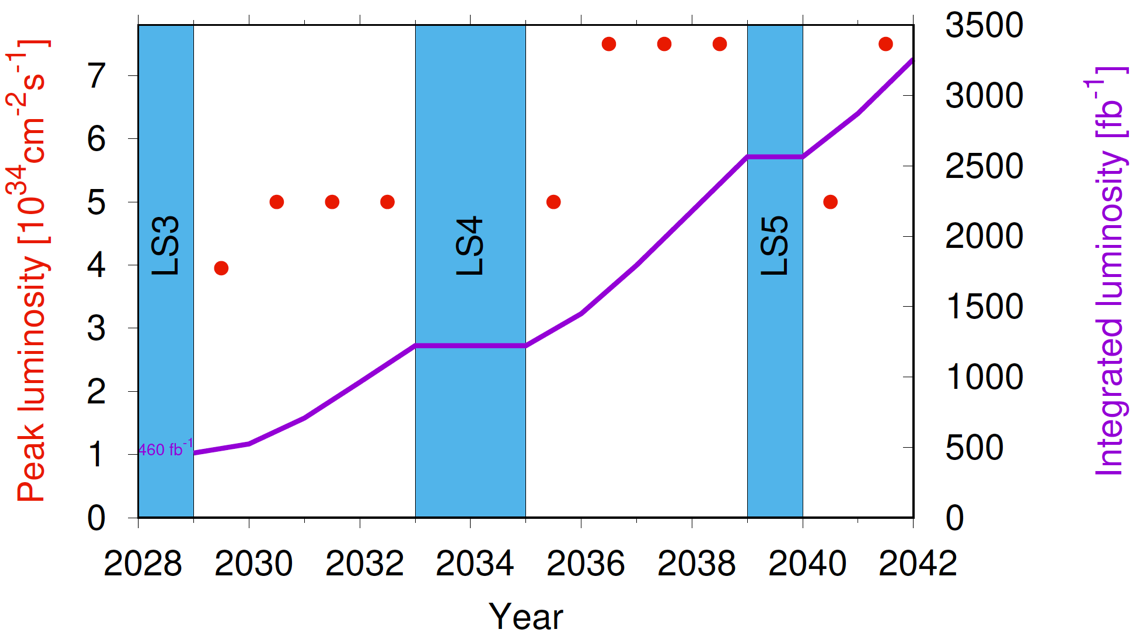 27
LHC Injectors Upgrade (LIU)
Provide beams of the intensity and 
brightness needed for HL-LHC: 
2.3x1011 p/bunch, ε~ 2.1 μm
at LHC injection 

Linac 4: 160 MeV H-
PSB: 1.4 2 GeV
PS: new injection and feedback systems
SPS: new 200 MHz RF system
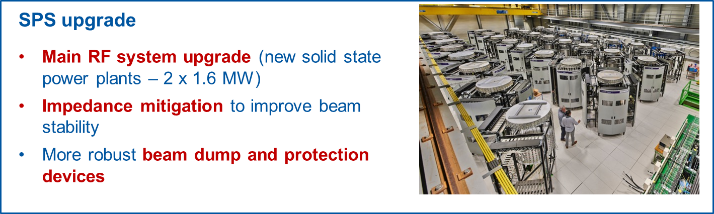 200 MHz RF upgrade (SSPA)
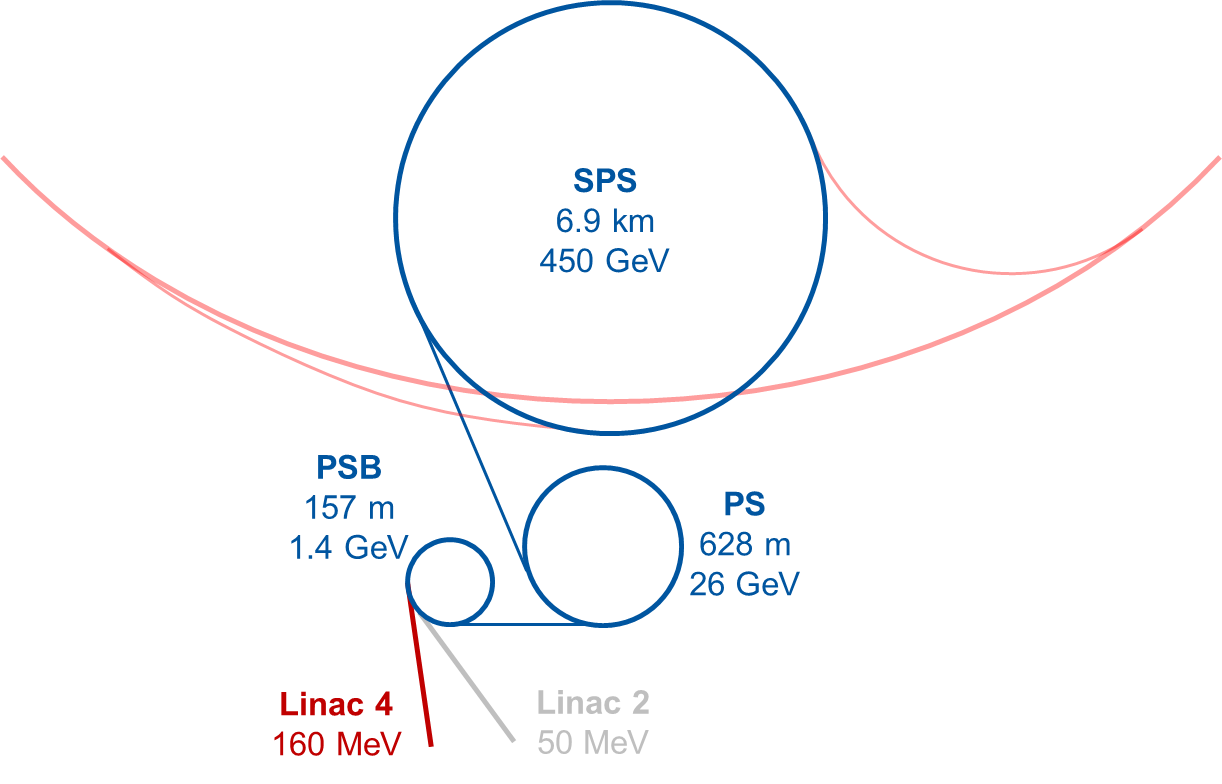 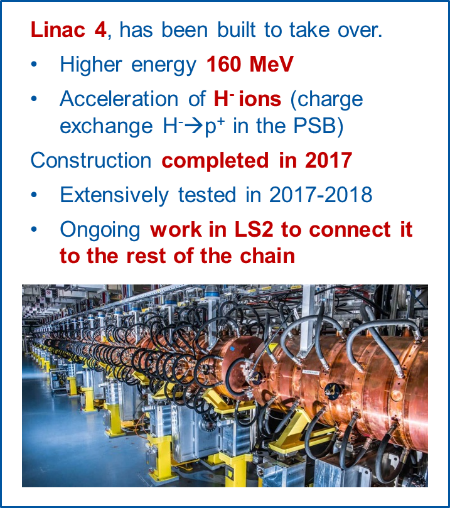 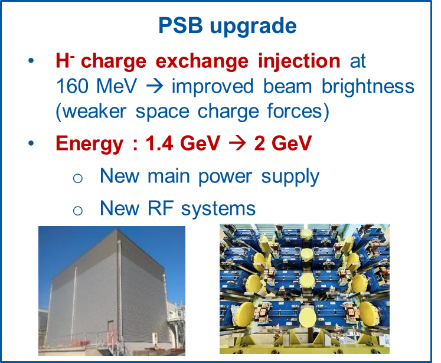 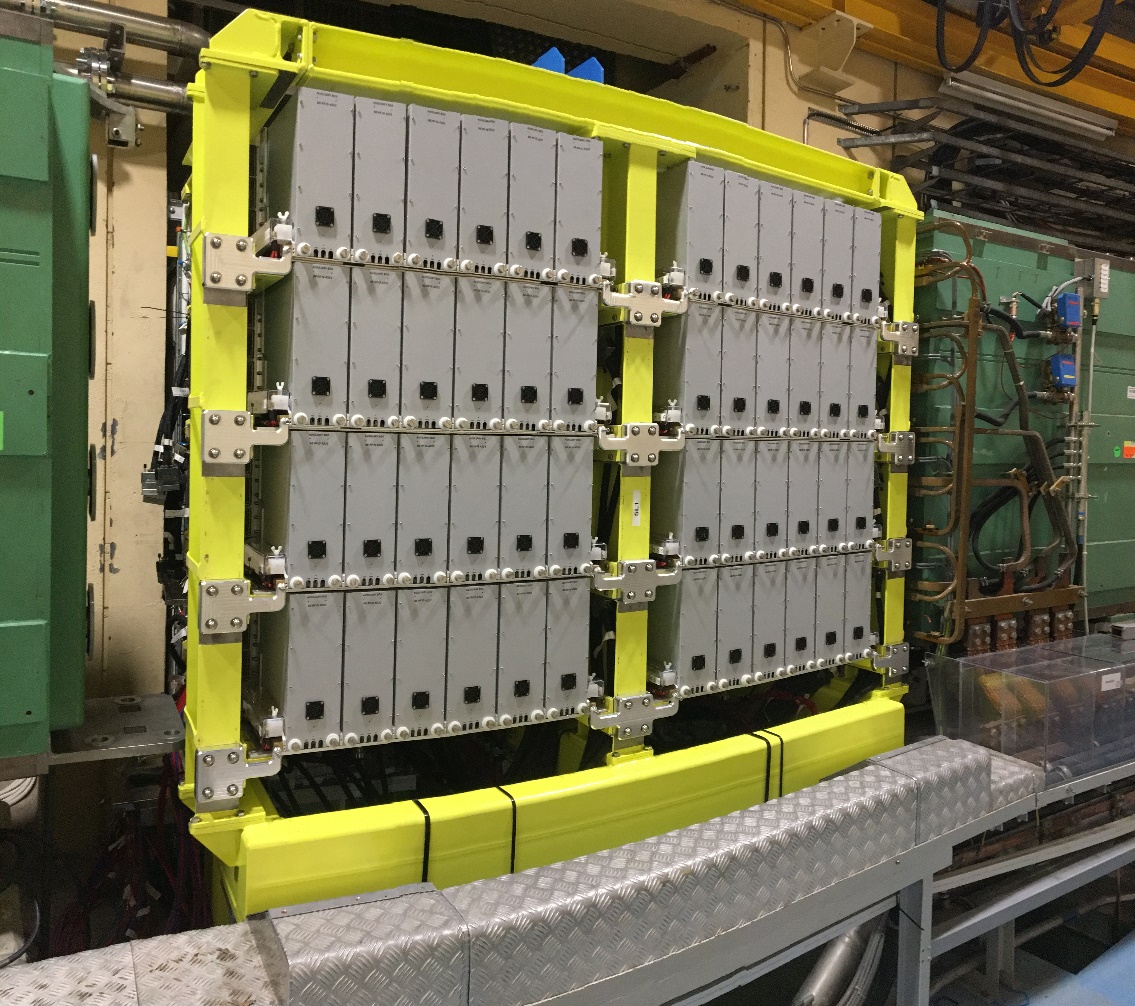 Injection system
Finmet RF cavities
CERN’s 2nd Environment Report (public)
New in 2021 report: first assessment of Scope 3 emissions
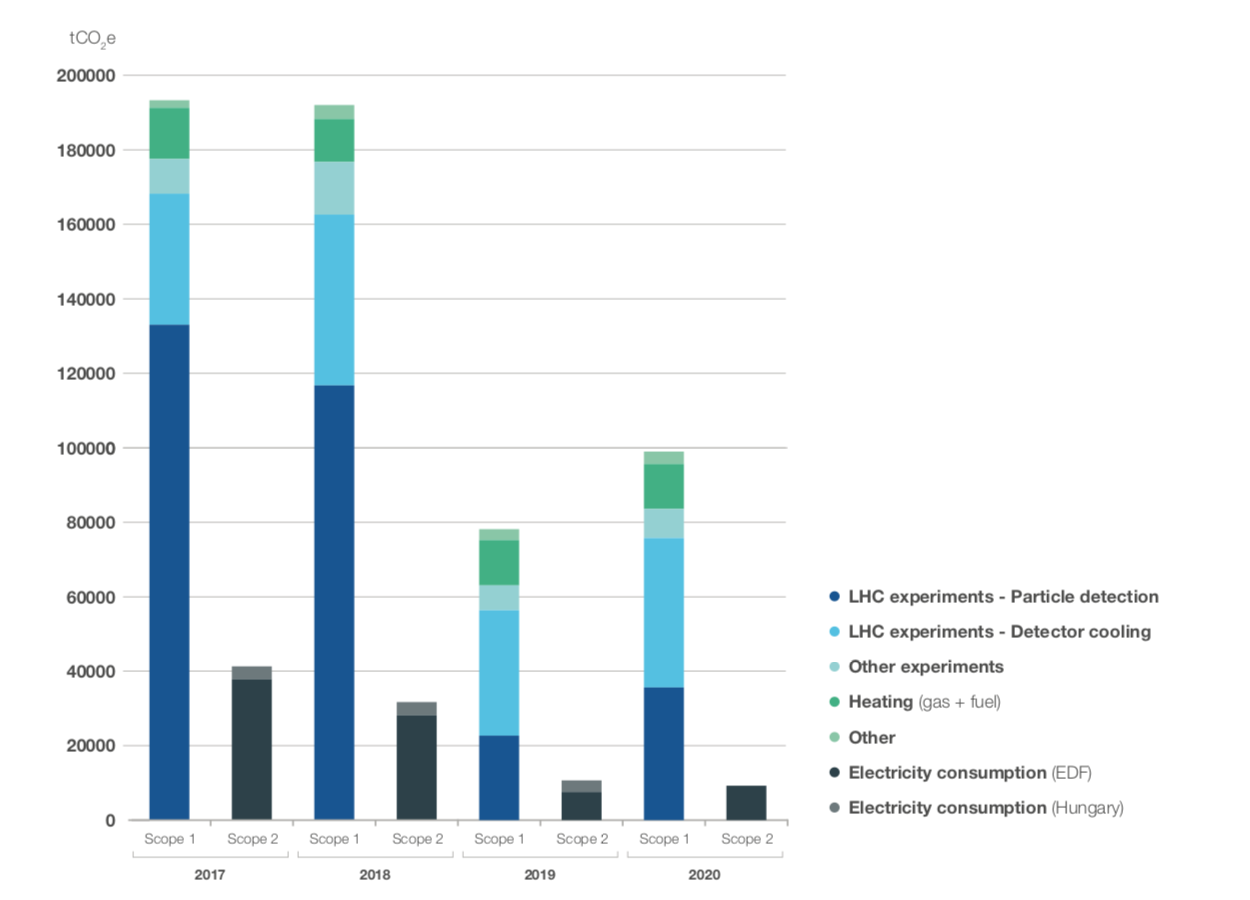 2019-2020 
are shut-down 
years
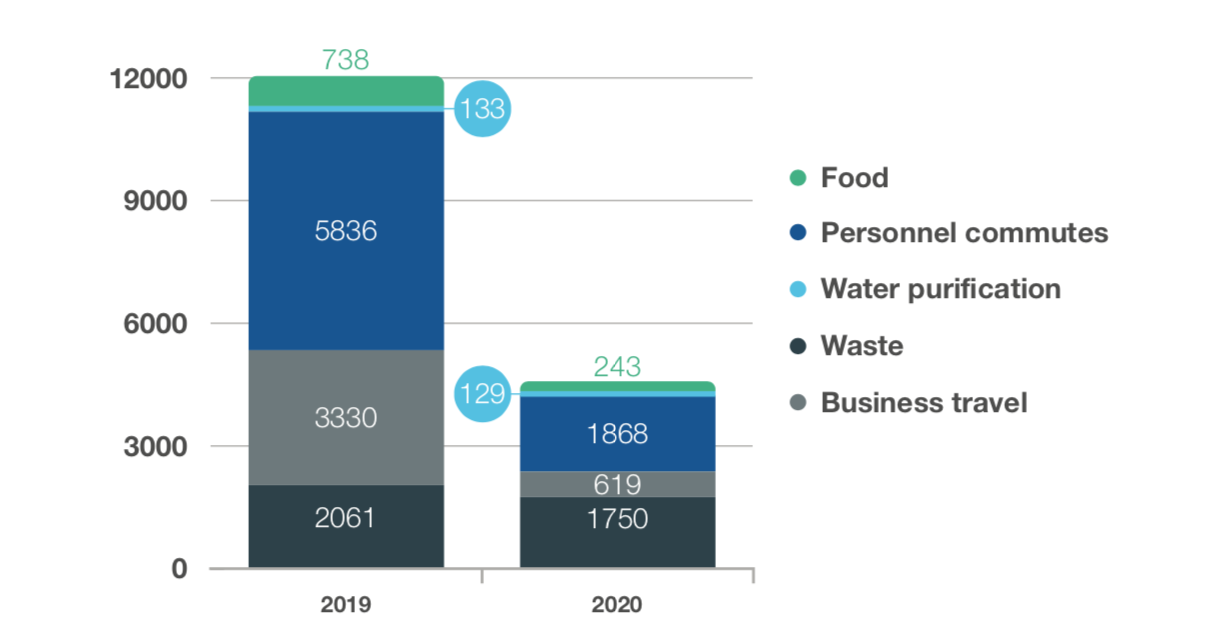 Emission arising from procurement not included.
“Sustainable procurement project” started
Goal is to reduce emissions by 28% by 2024 (baseline 2018)
Eucard WS - Firenze